Đồng bằng
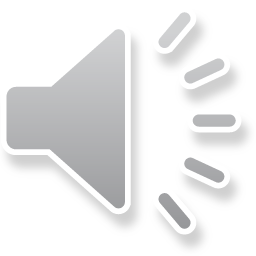 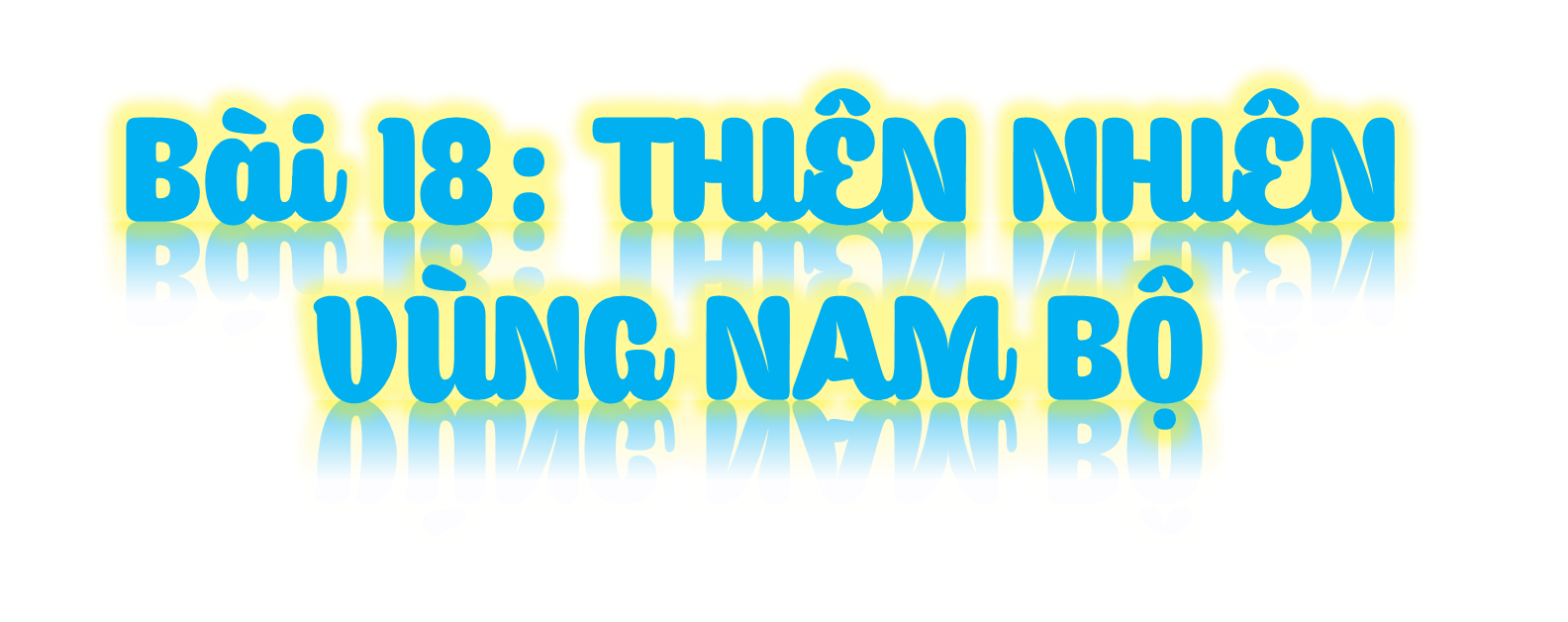 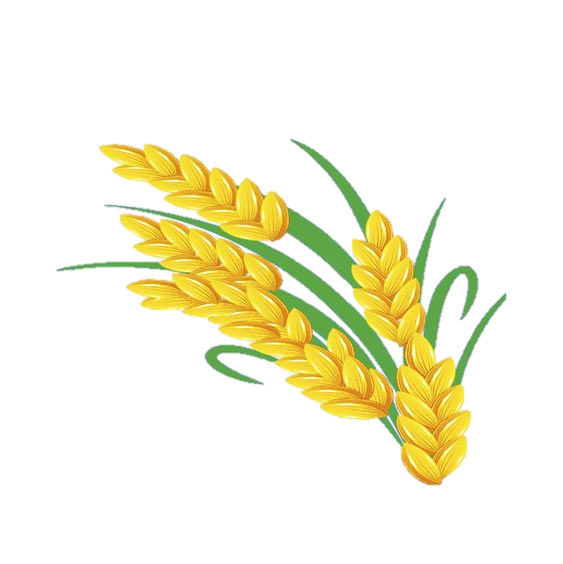 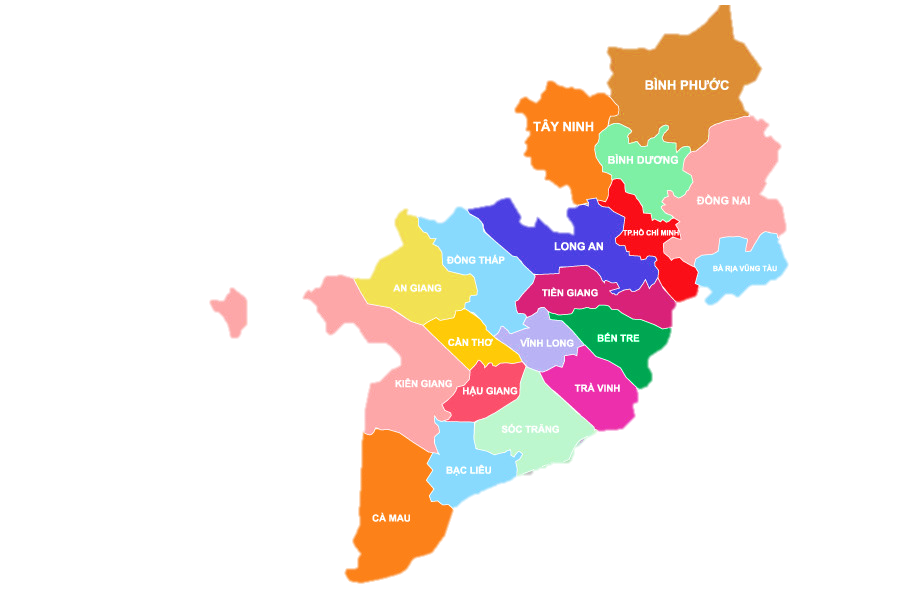 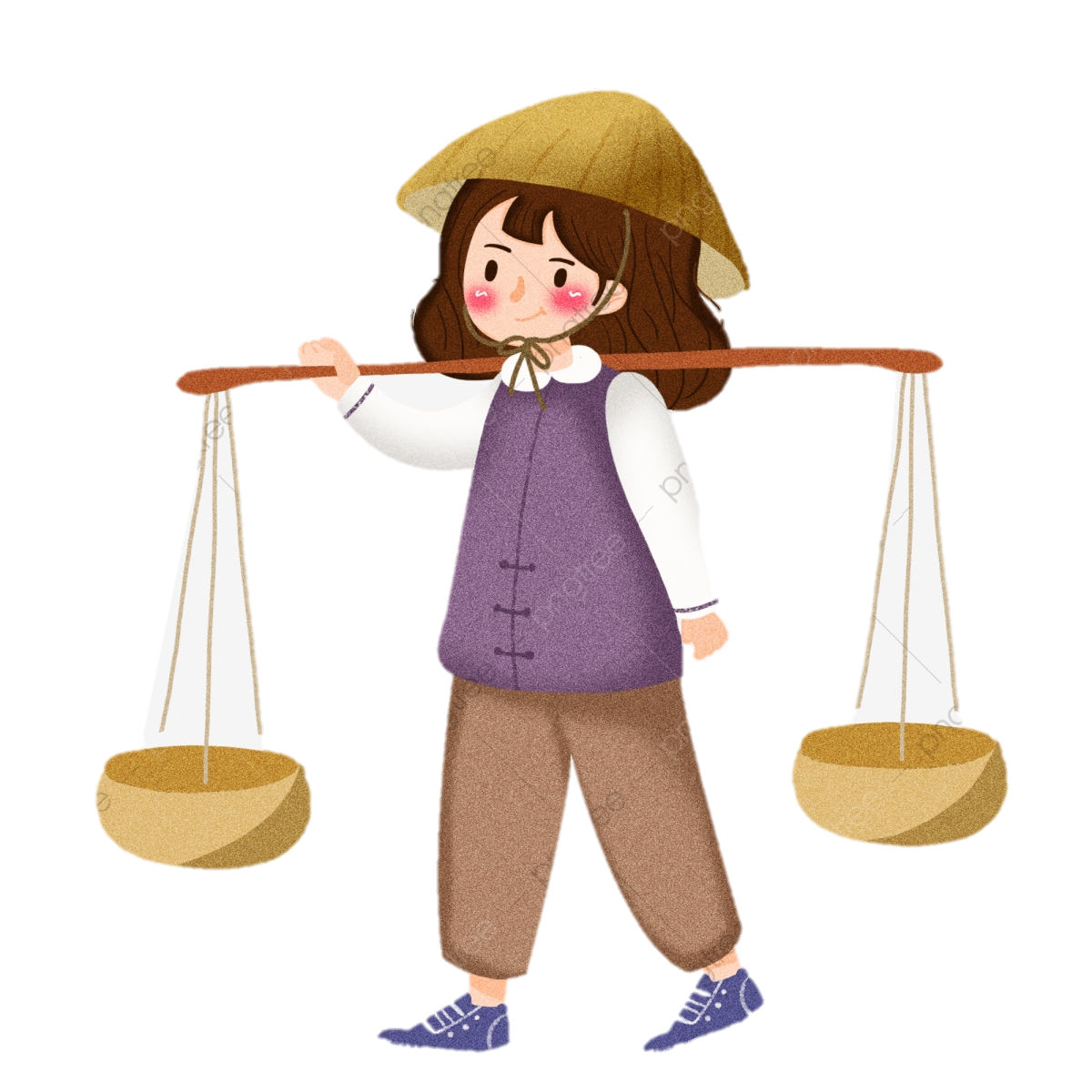 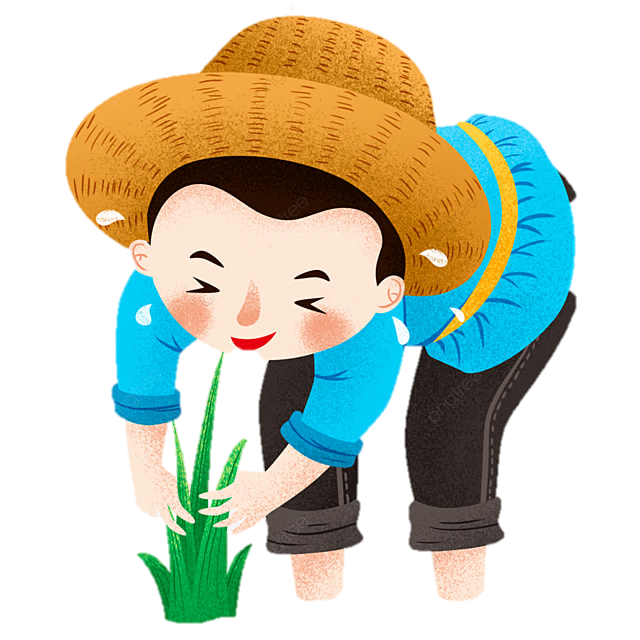 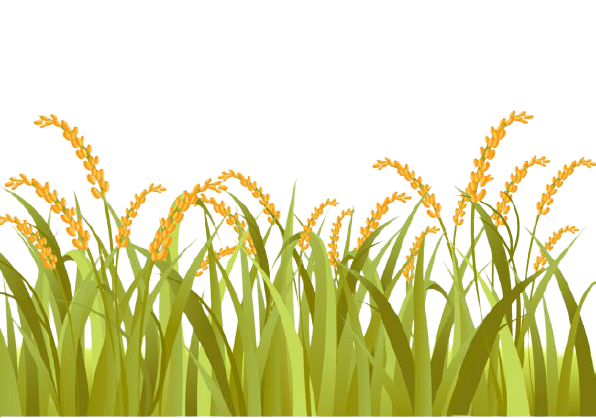 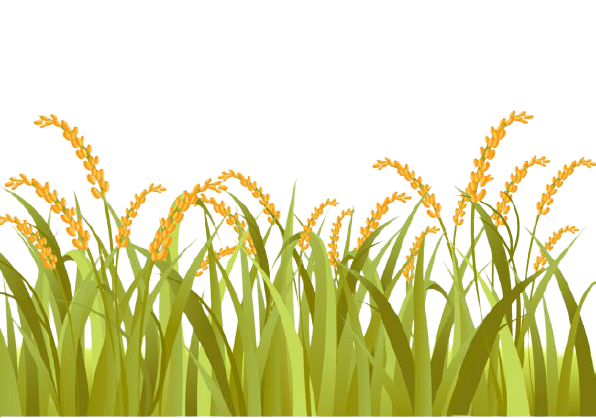 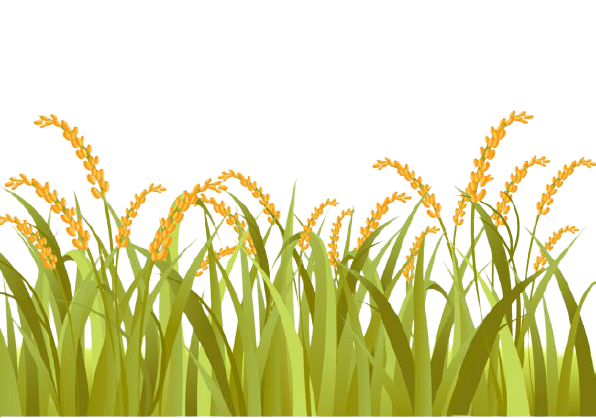 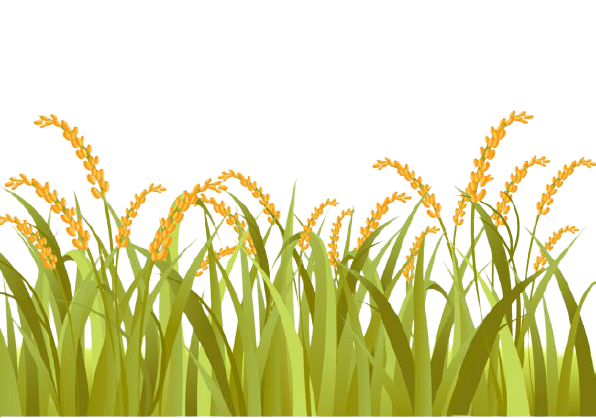 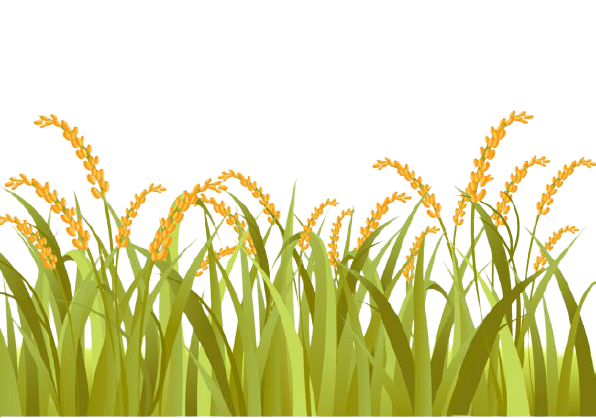 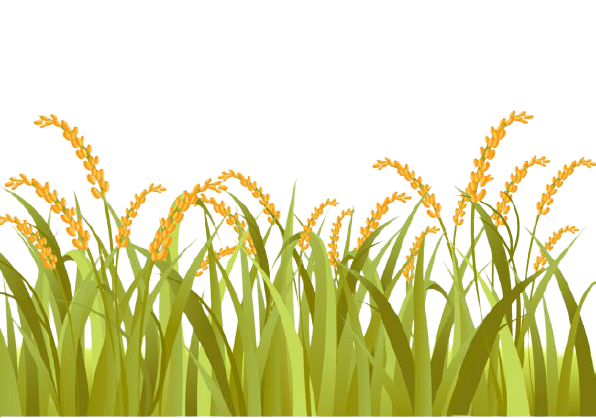 LỚN NHẤT NƯỚC TA
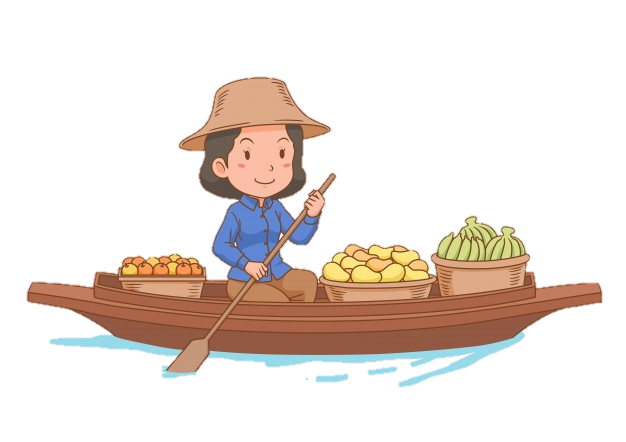 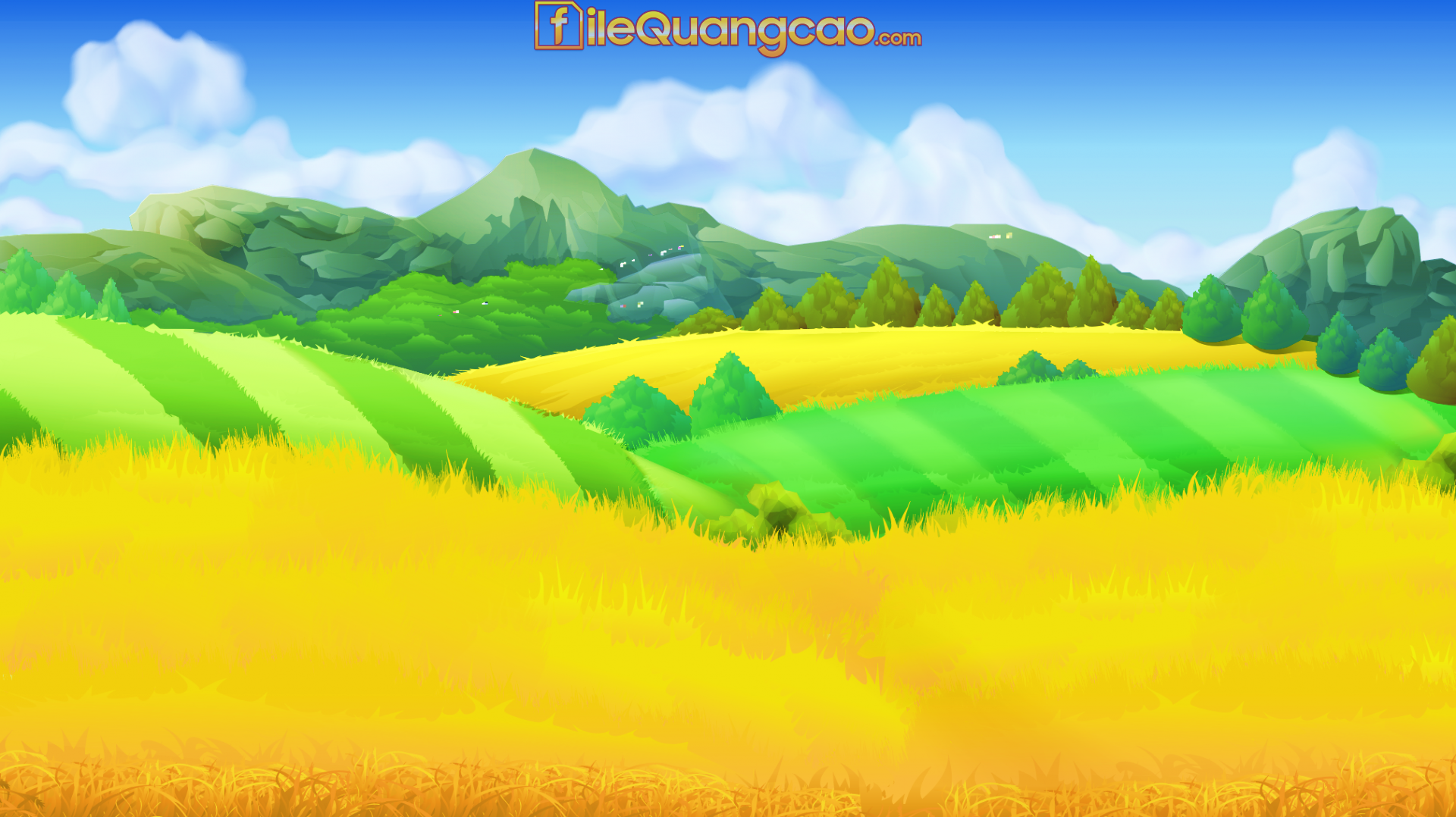 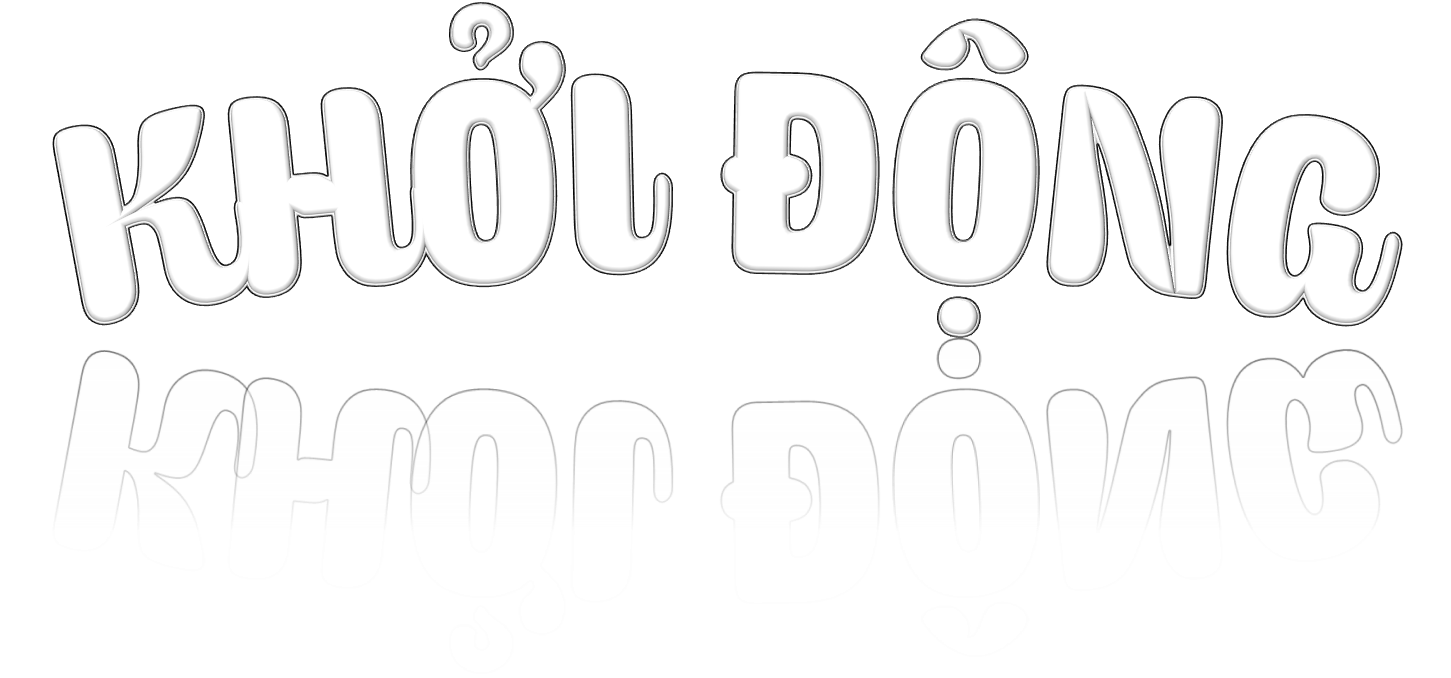 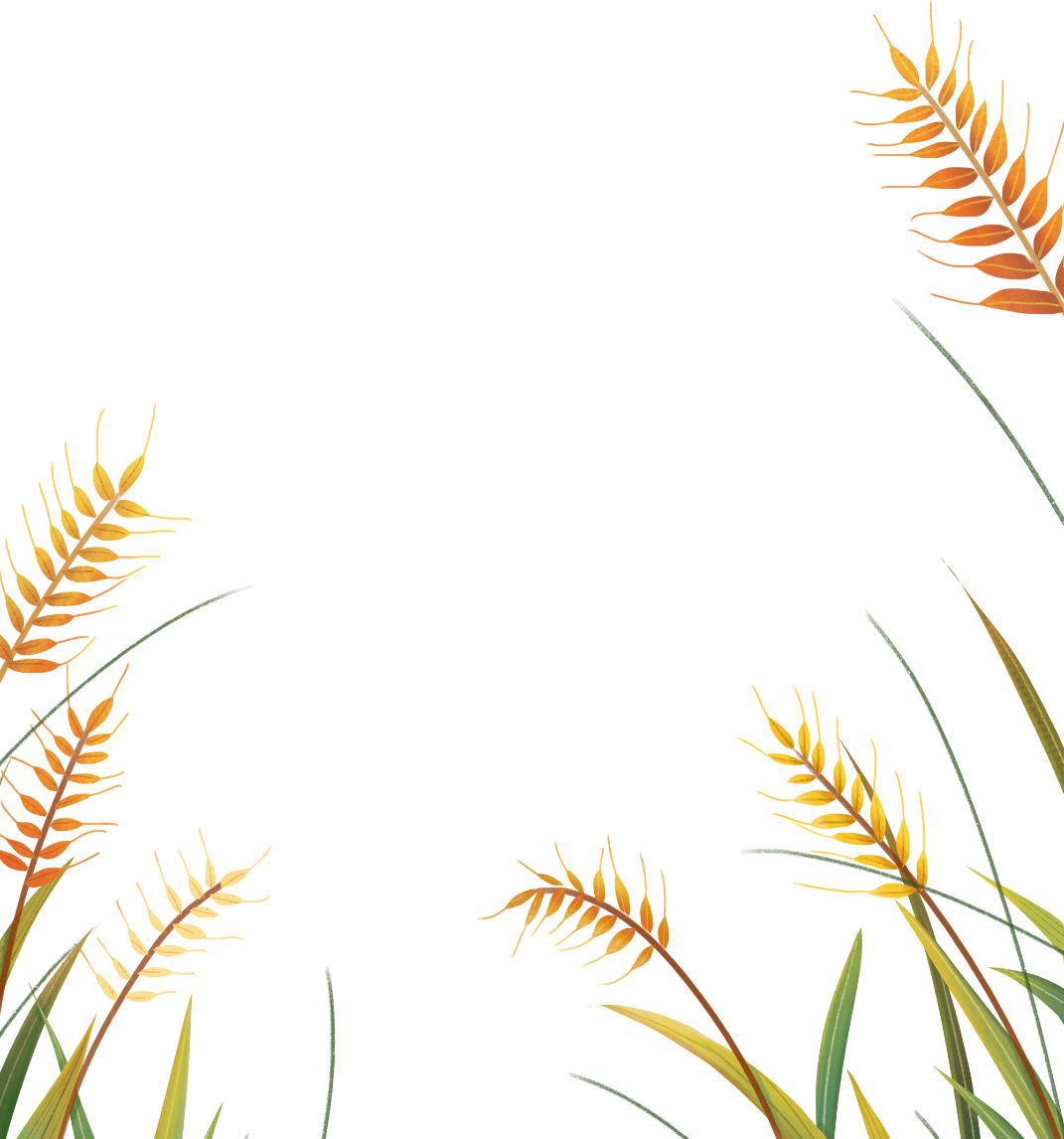 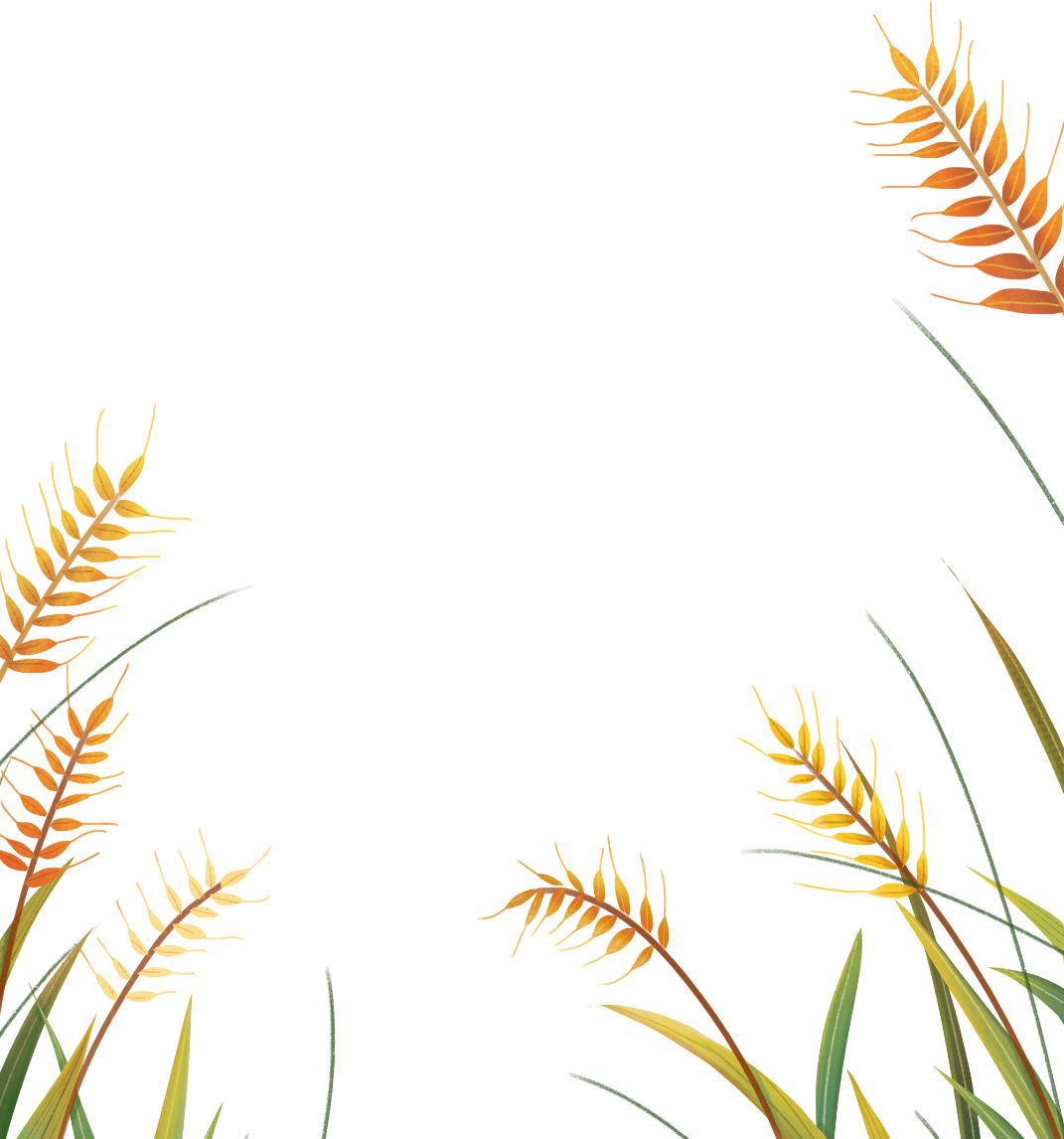 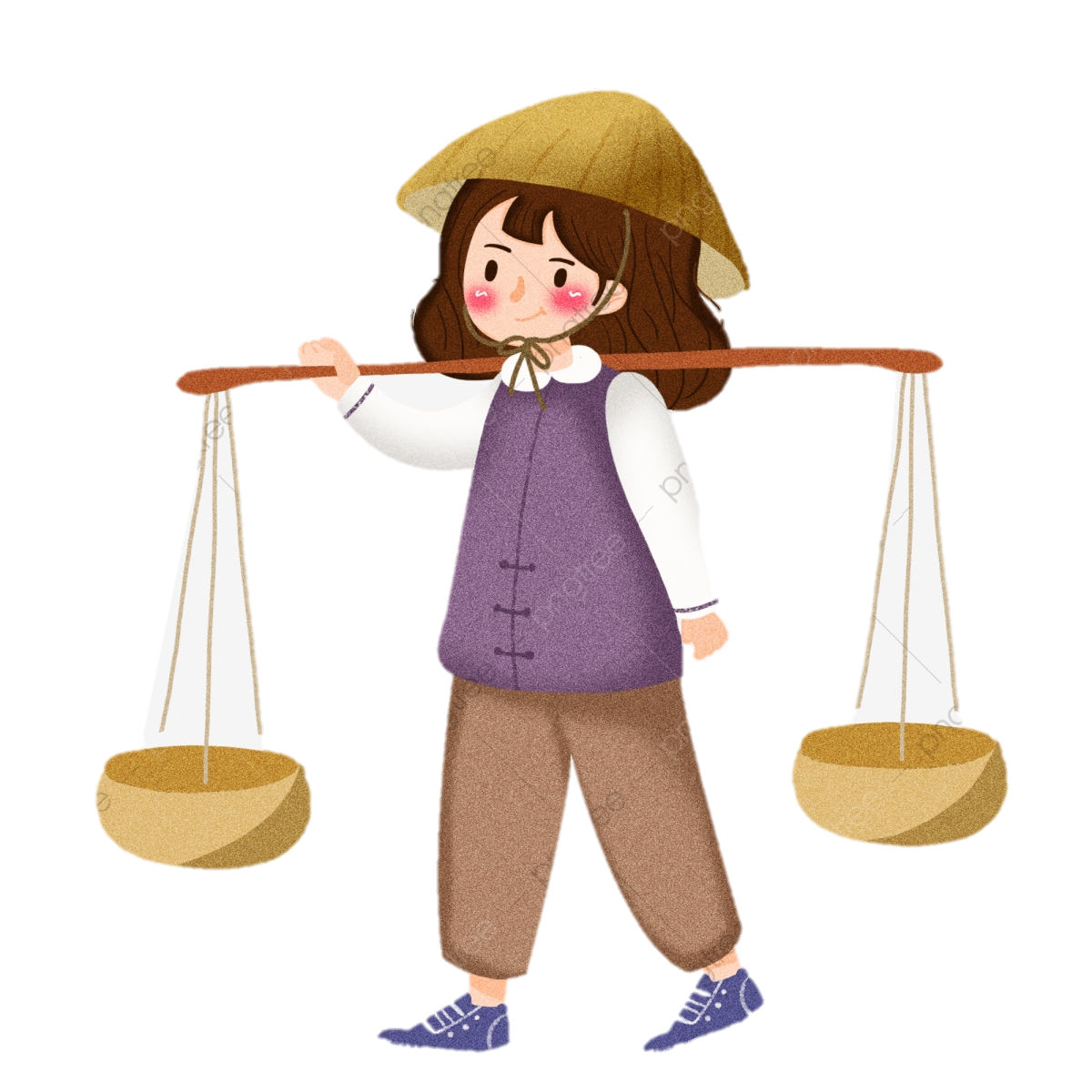 Theo em những cảnh vật em vừa được nghe trong bài hát thể hiện nét đặc trưng của vùng đất nào ở nước ta?
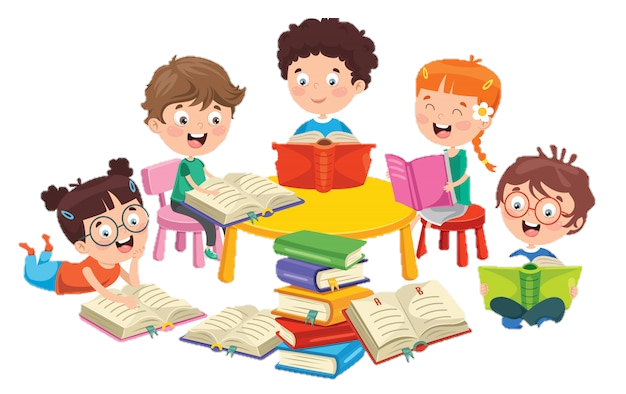 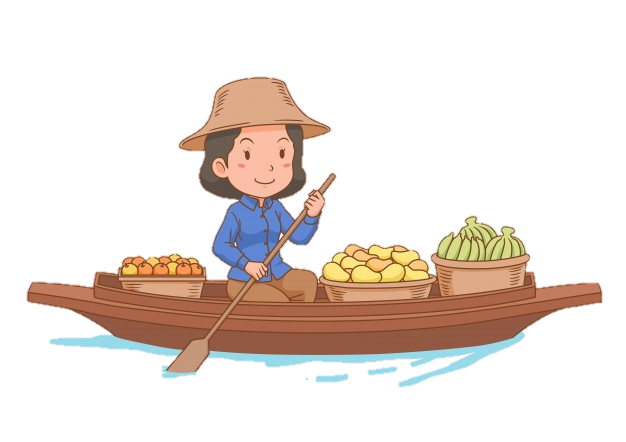 Đồng bằng
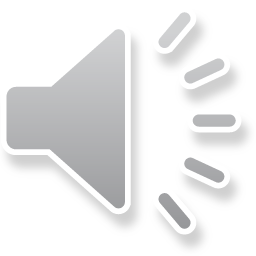 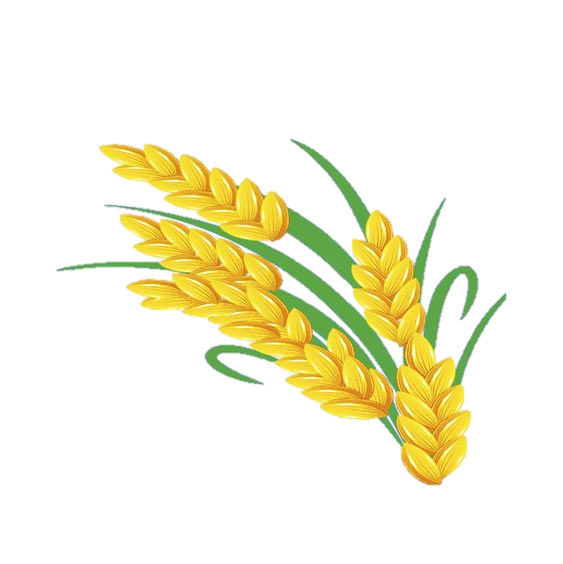 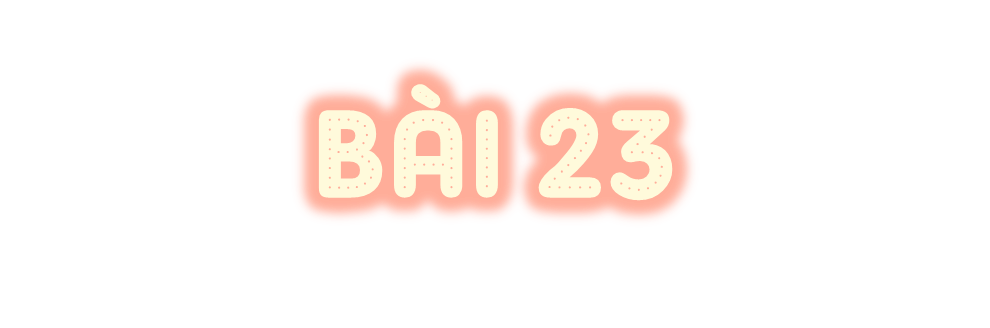 THIÊN NHIÊN VÙNG NAM BỘ
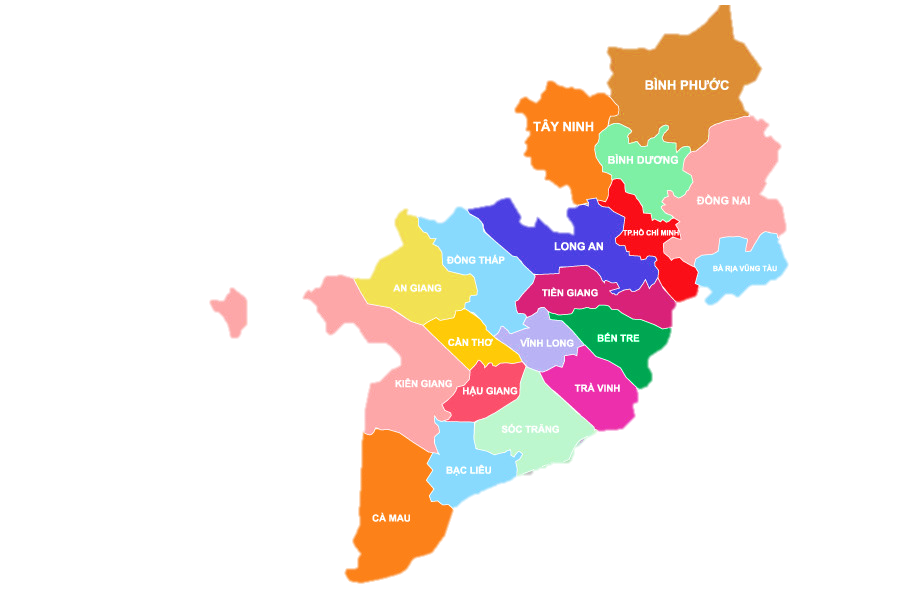 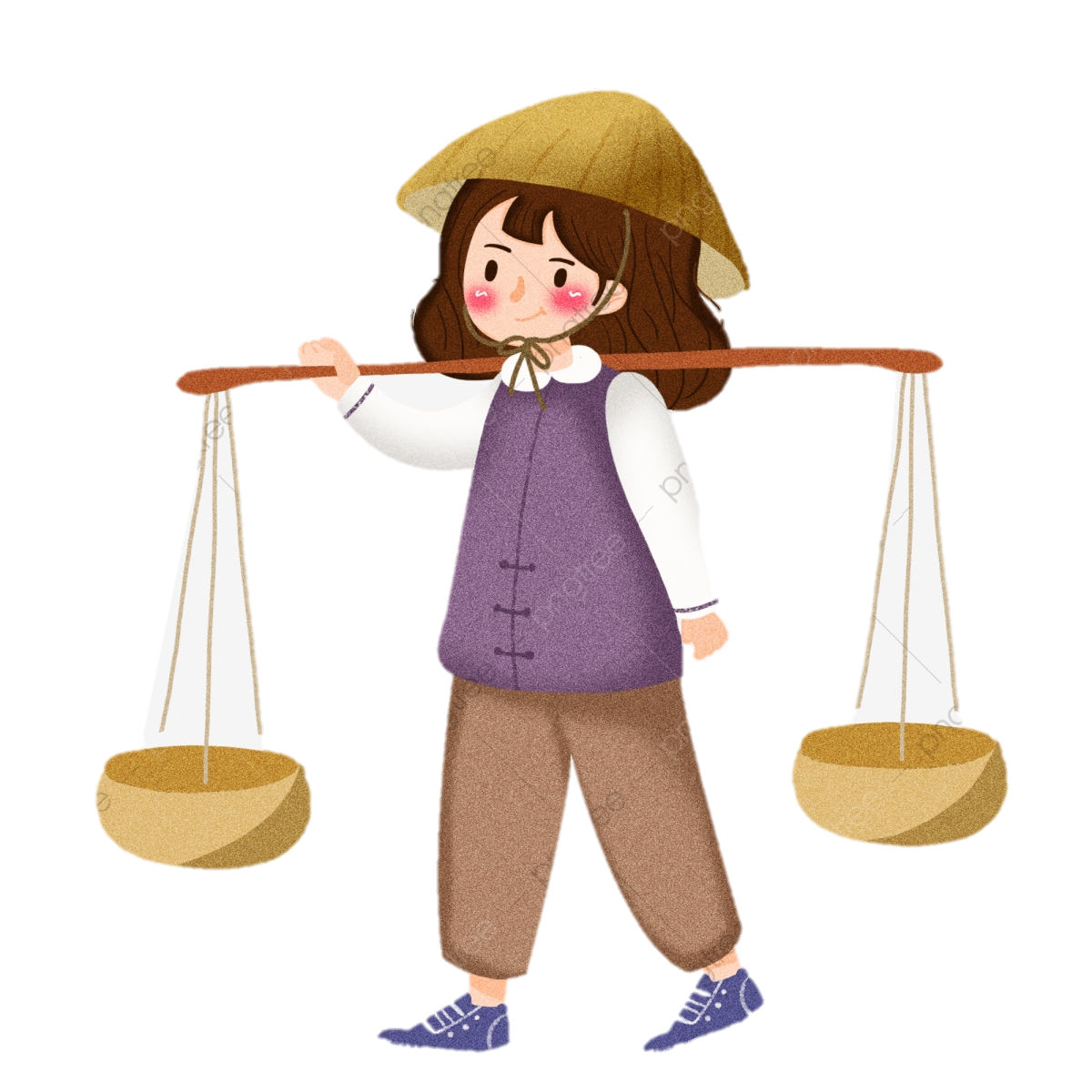 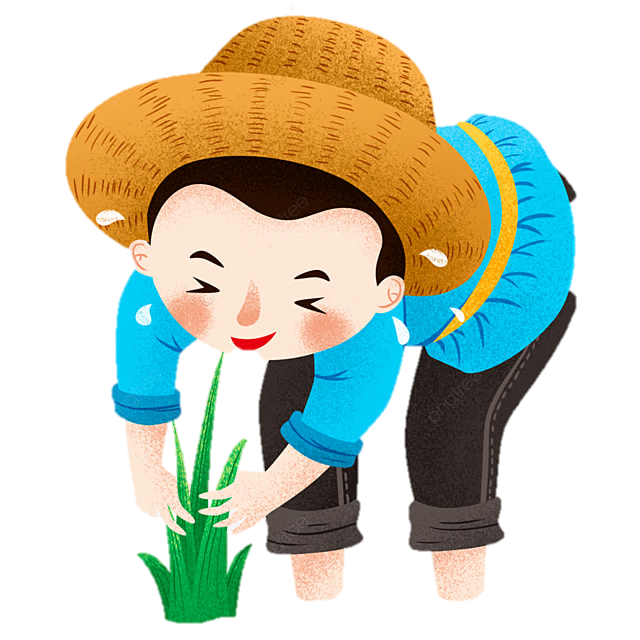 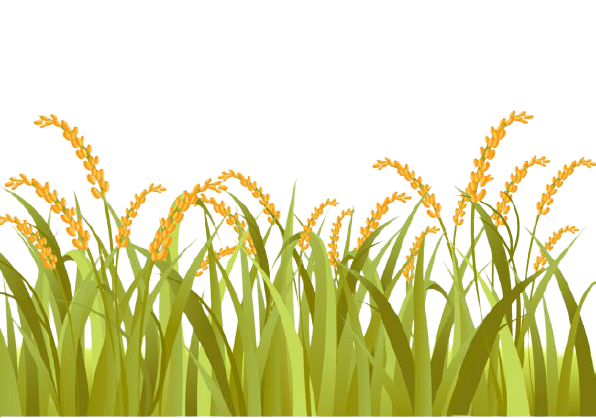 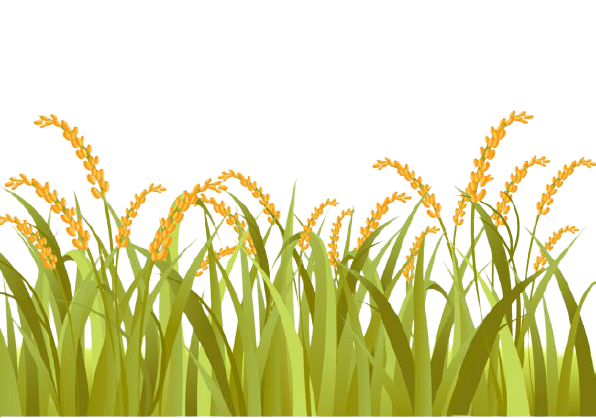 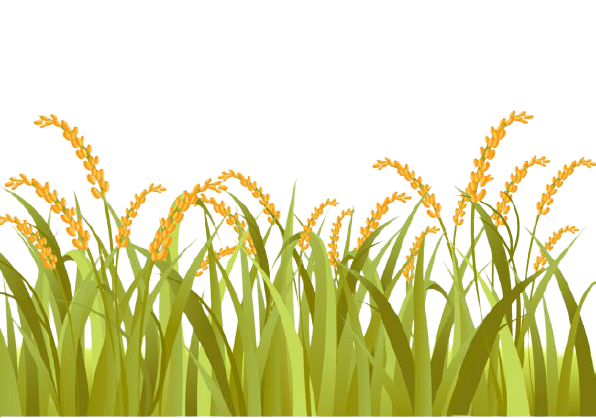 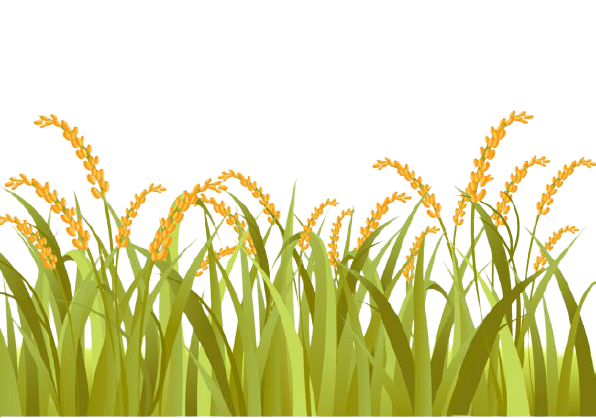 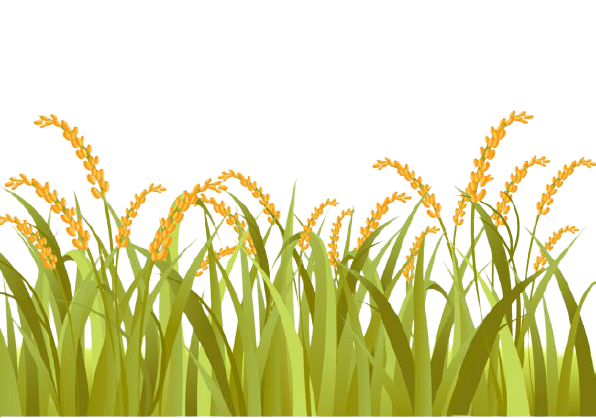 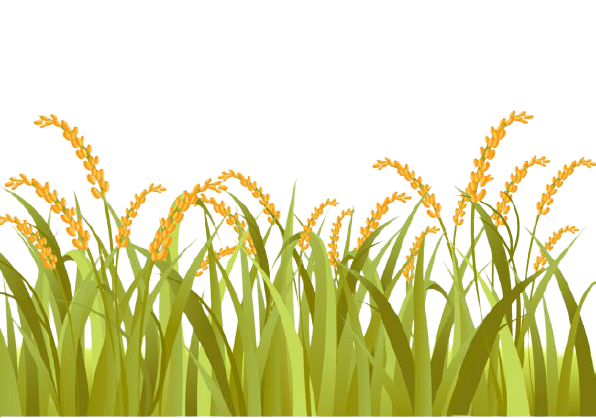 LỚN NHẤT NƯỚC TA
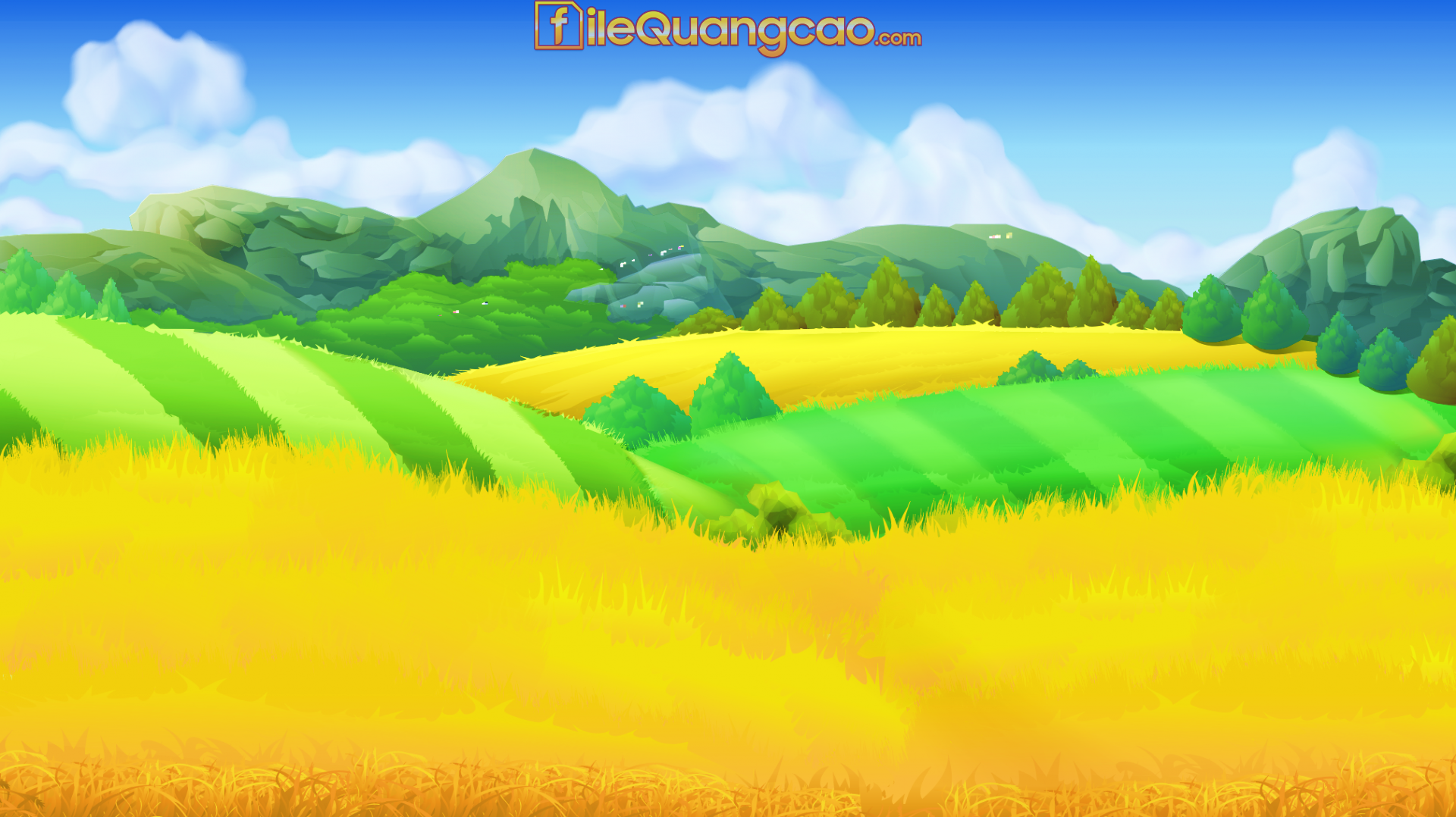 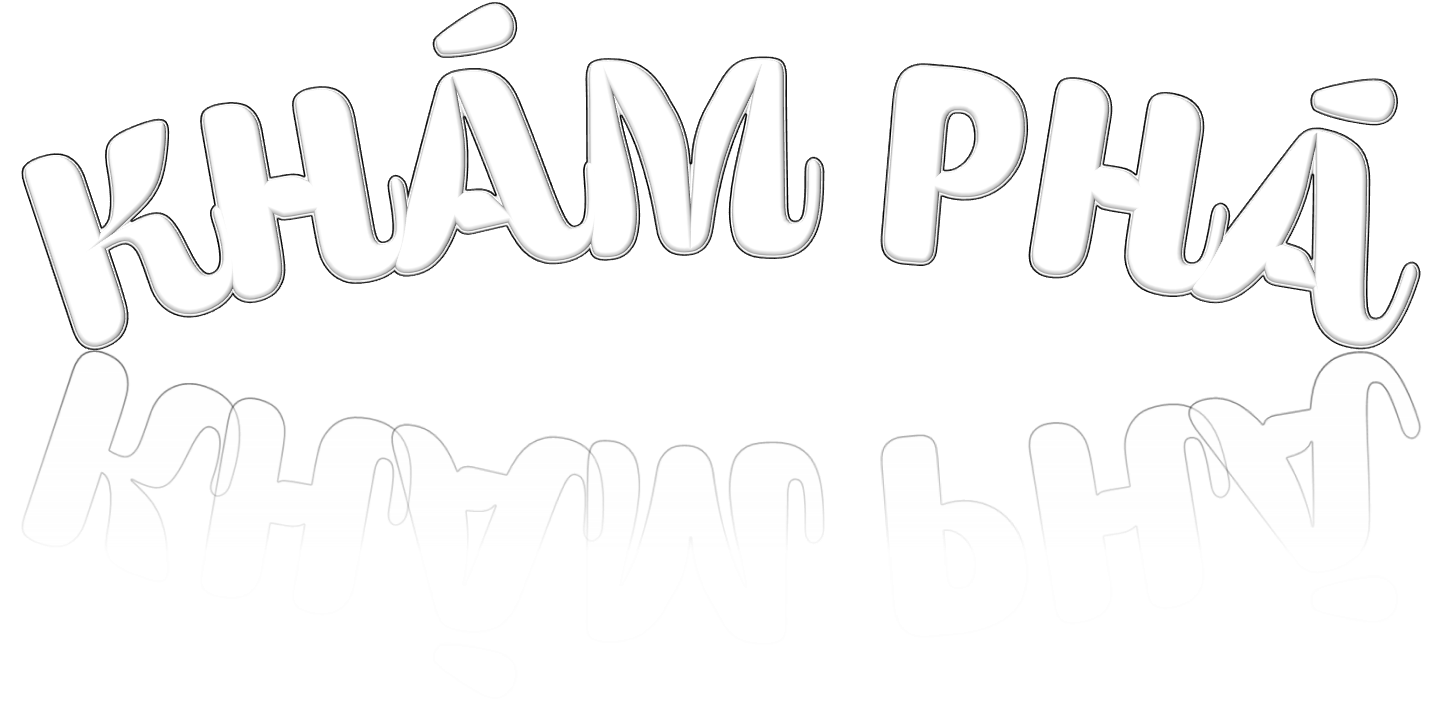 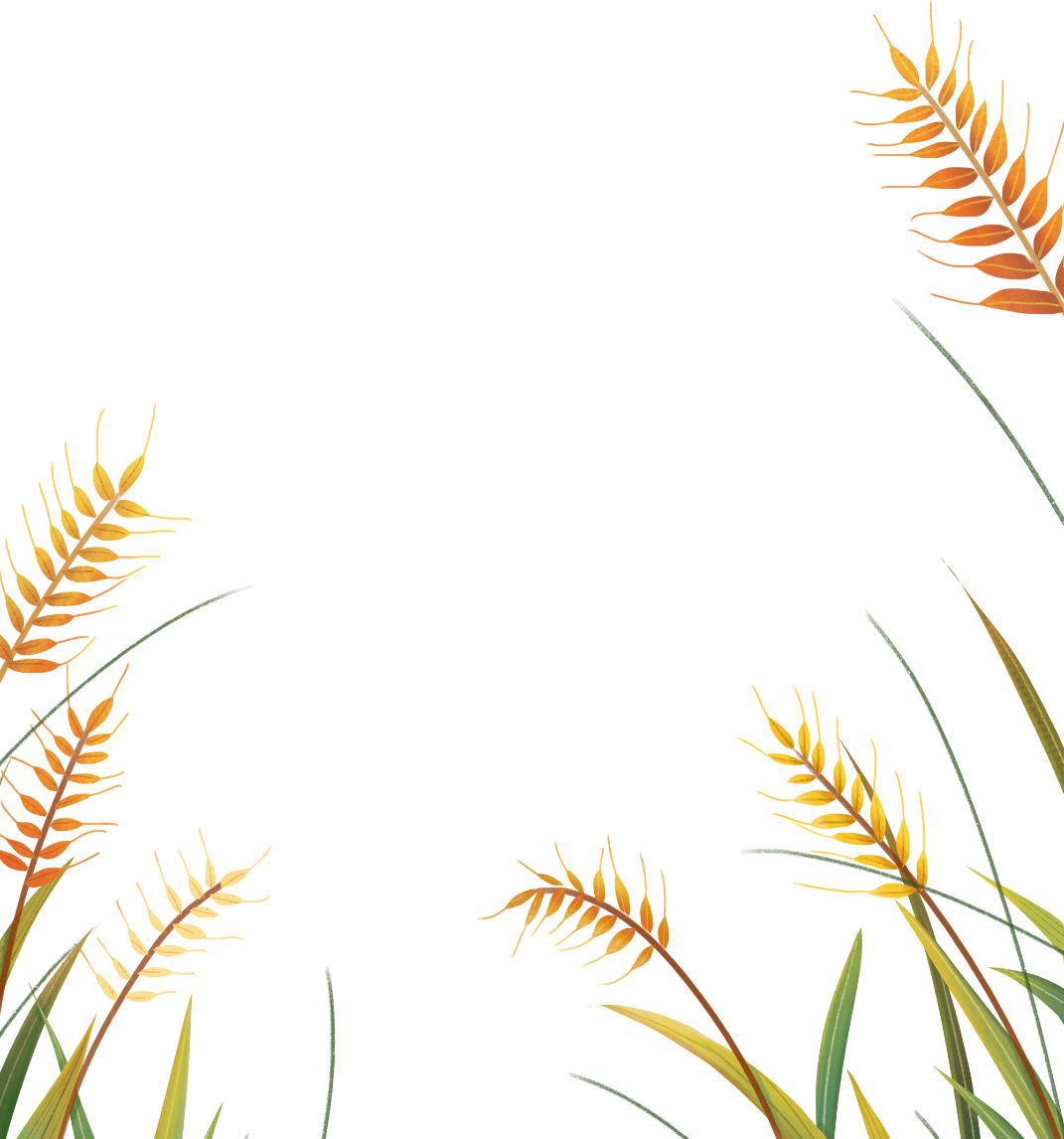 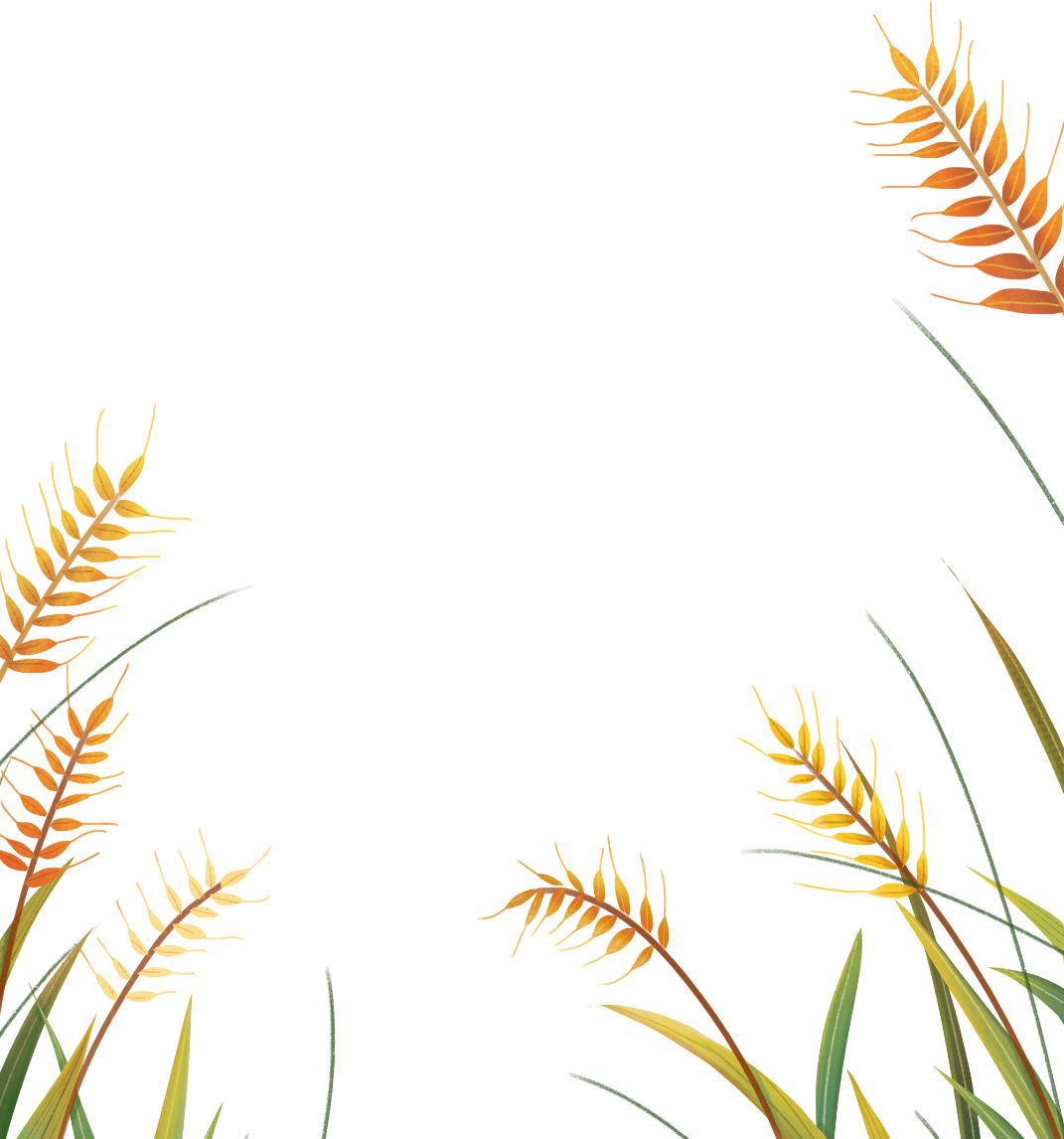 1
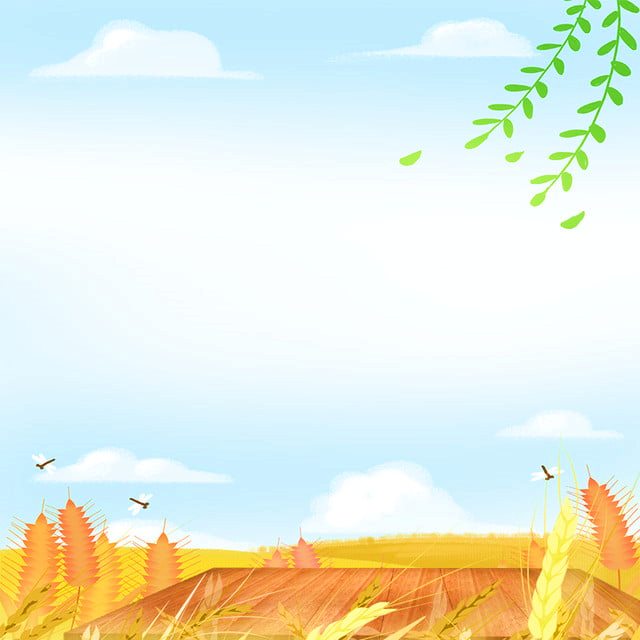 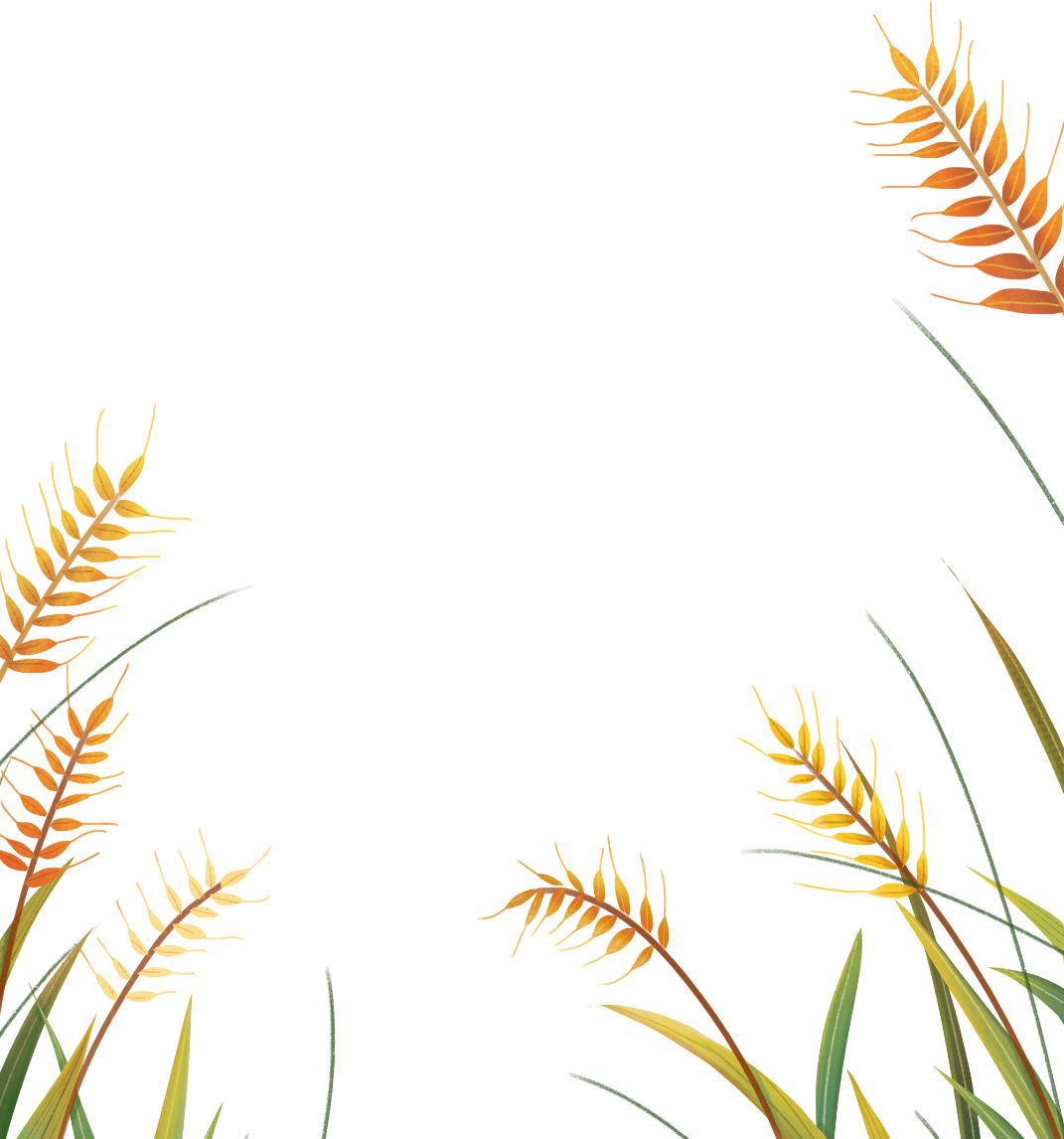 VỊ TRÍ ĐỊA LÝ
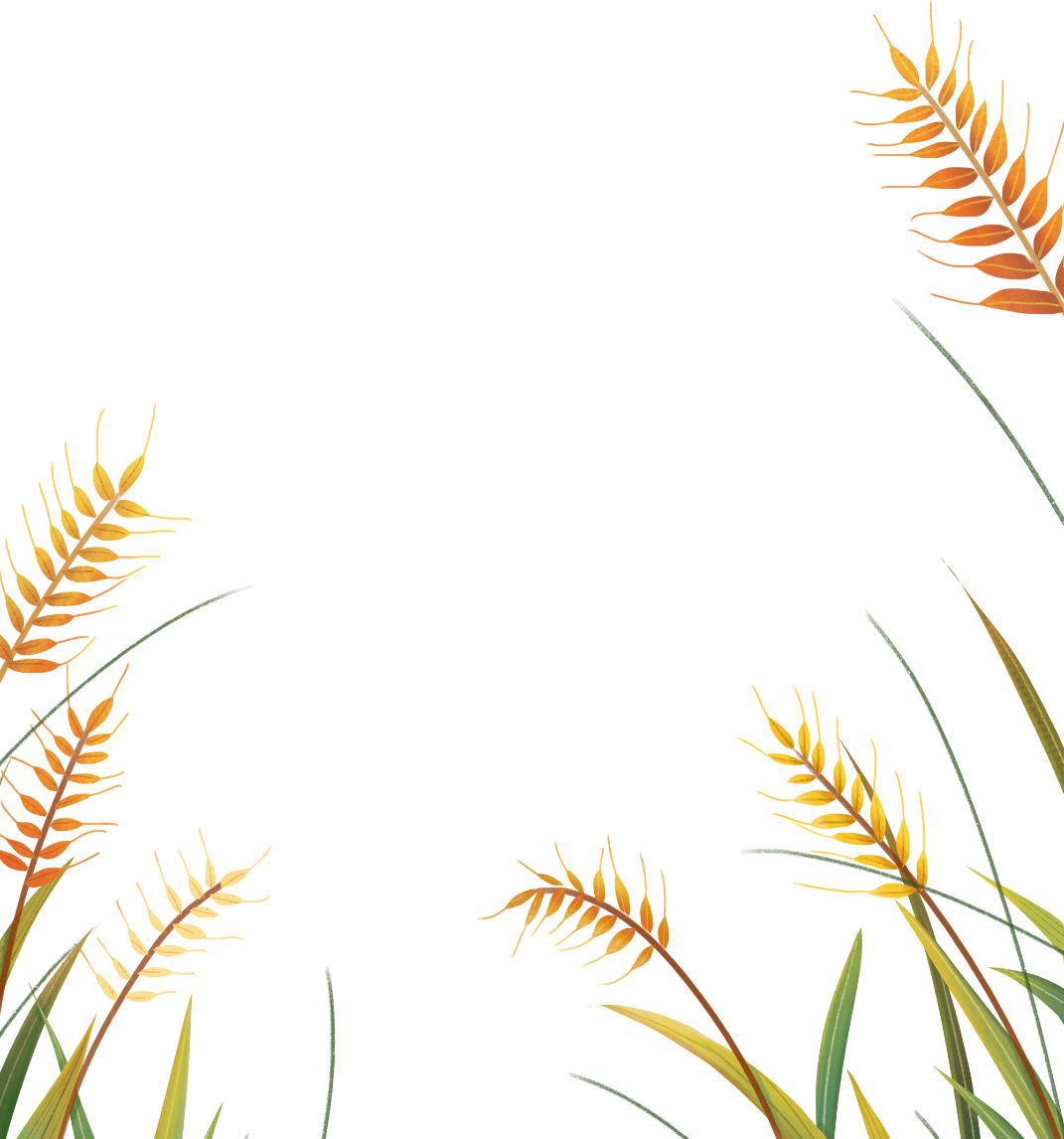 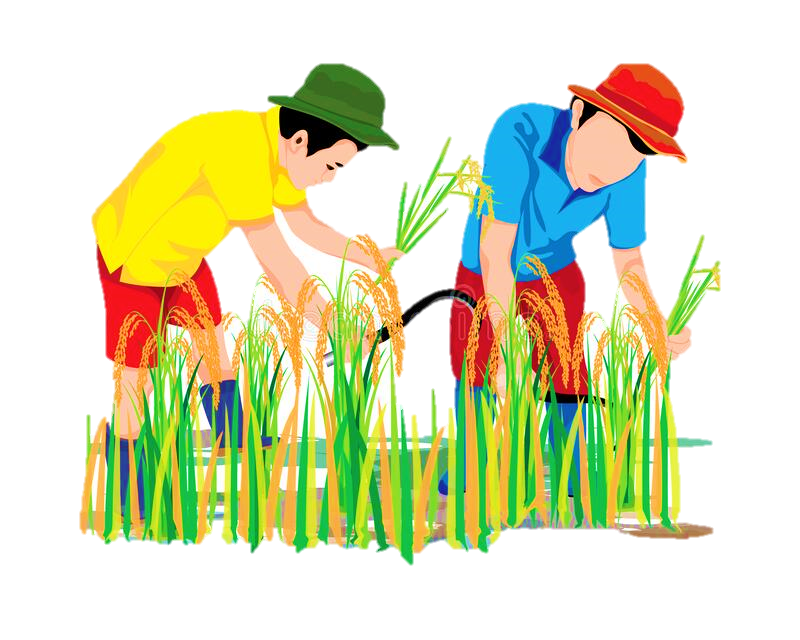 Diệu Hiền
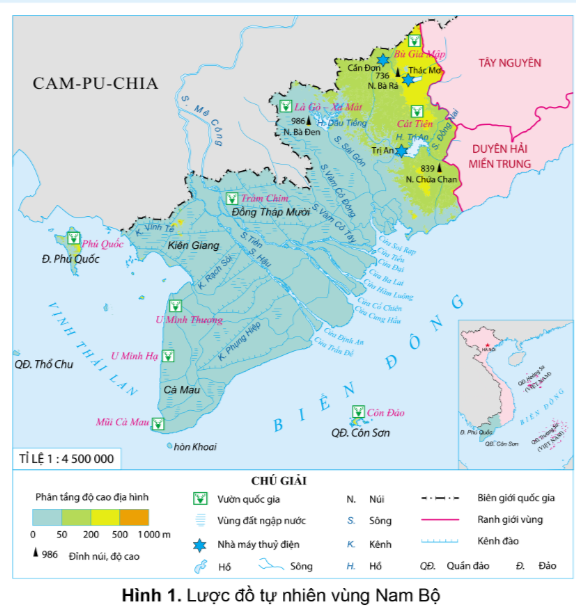 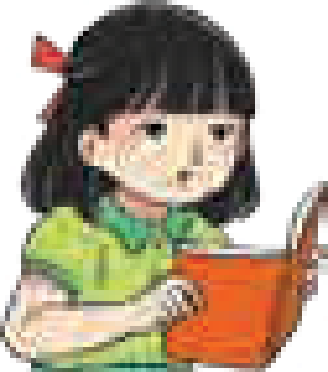 + Quan sát hình 1, đọc thông tin và cho biết:
Chỉ ranh giới của vùng Nam Bộ
Cho biết vùng Nam Bộ giáp với vùng nào, quốc gia nào?
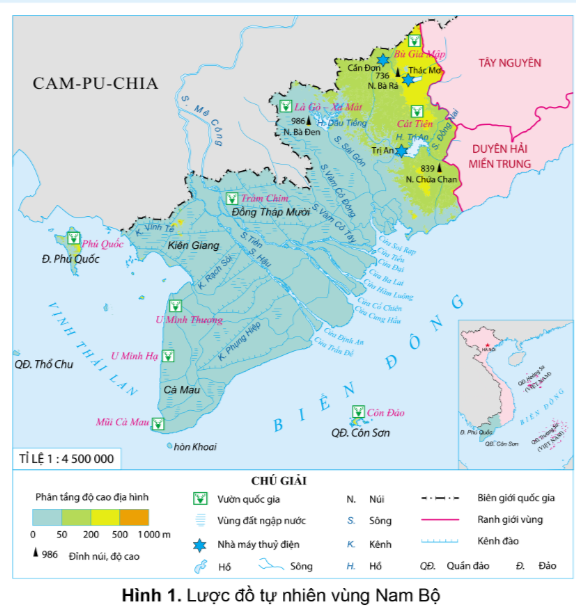 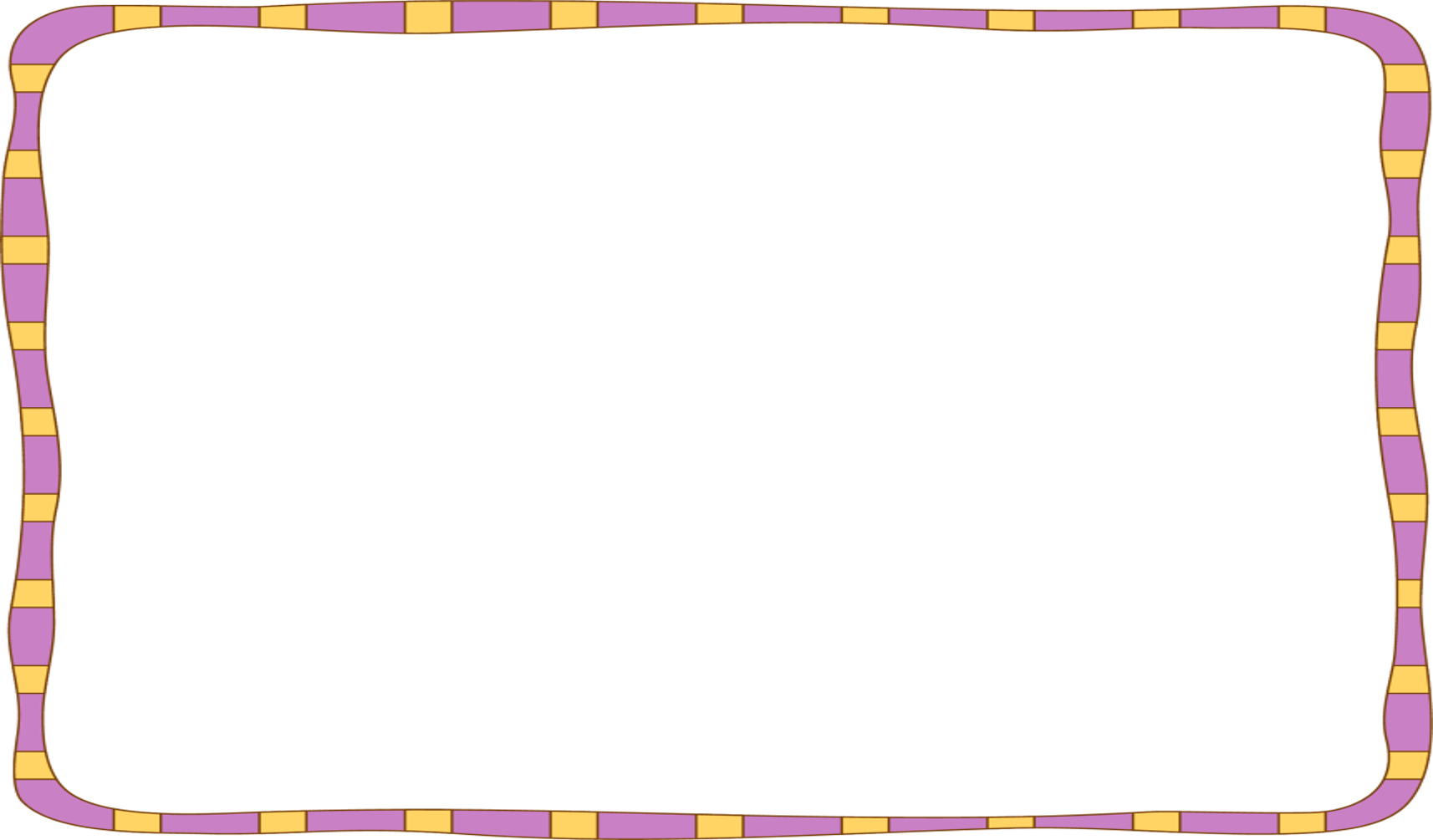 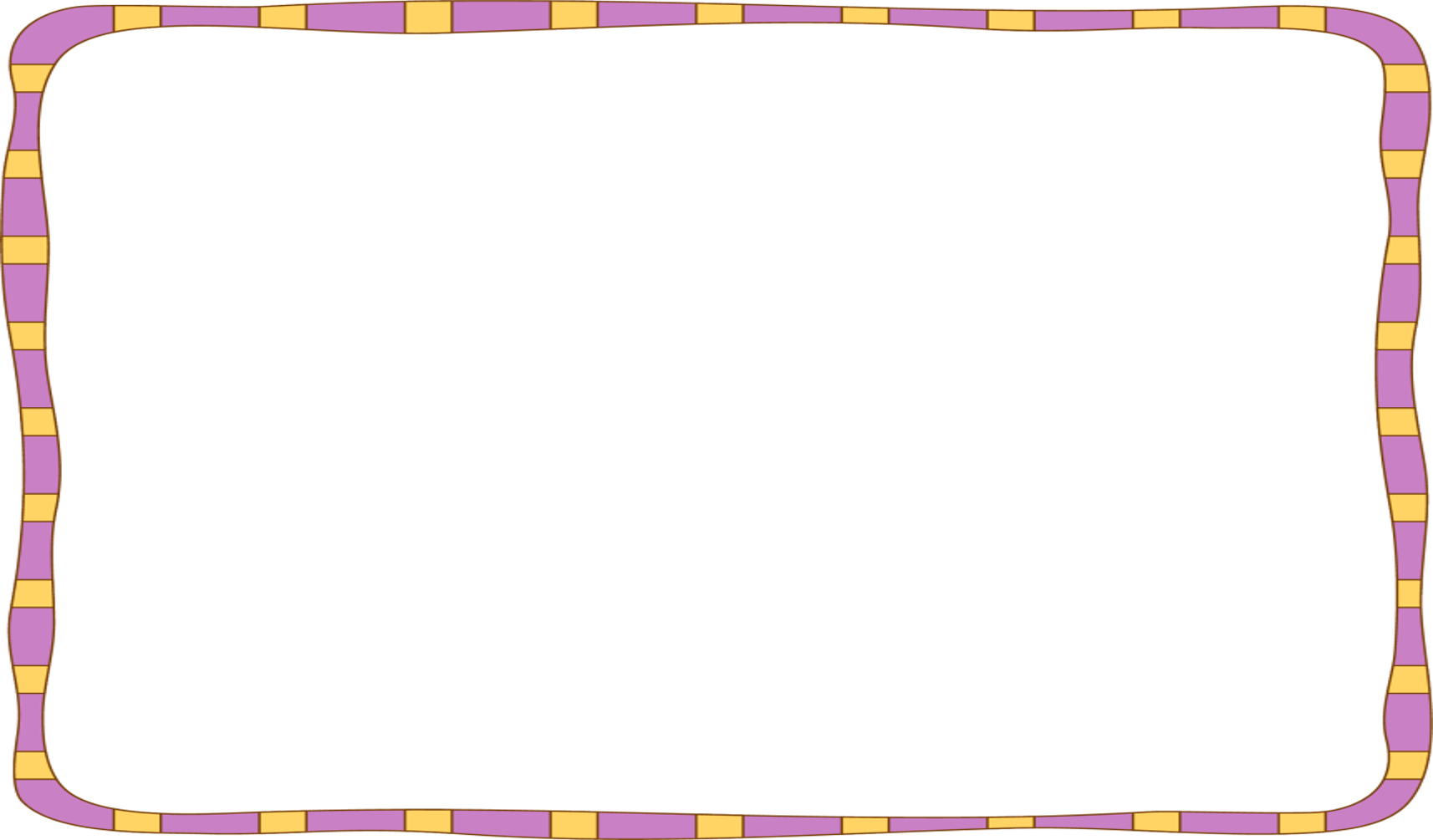 Các vùng, quốc gia tiếp giáp với vùng Nam Bộ
Ranh giới của vùng Nam Bộ
=> Vùng Nam Bộ nằm ở phía nam của Tổ quốc, tiếp giáp với Cam – pu - chia, vùng Tây Nguyên và Duyên hải miền Trung. Vùng Nam Bộ tiếp giáp với Biển Đông và Vịnh Thái Lan
2
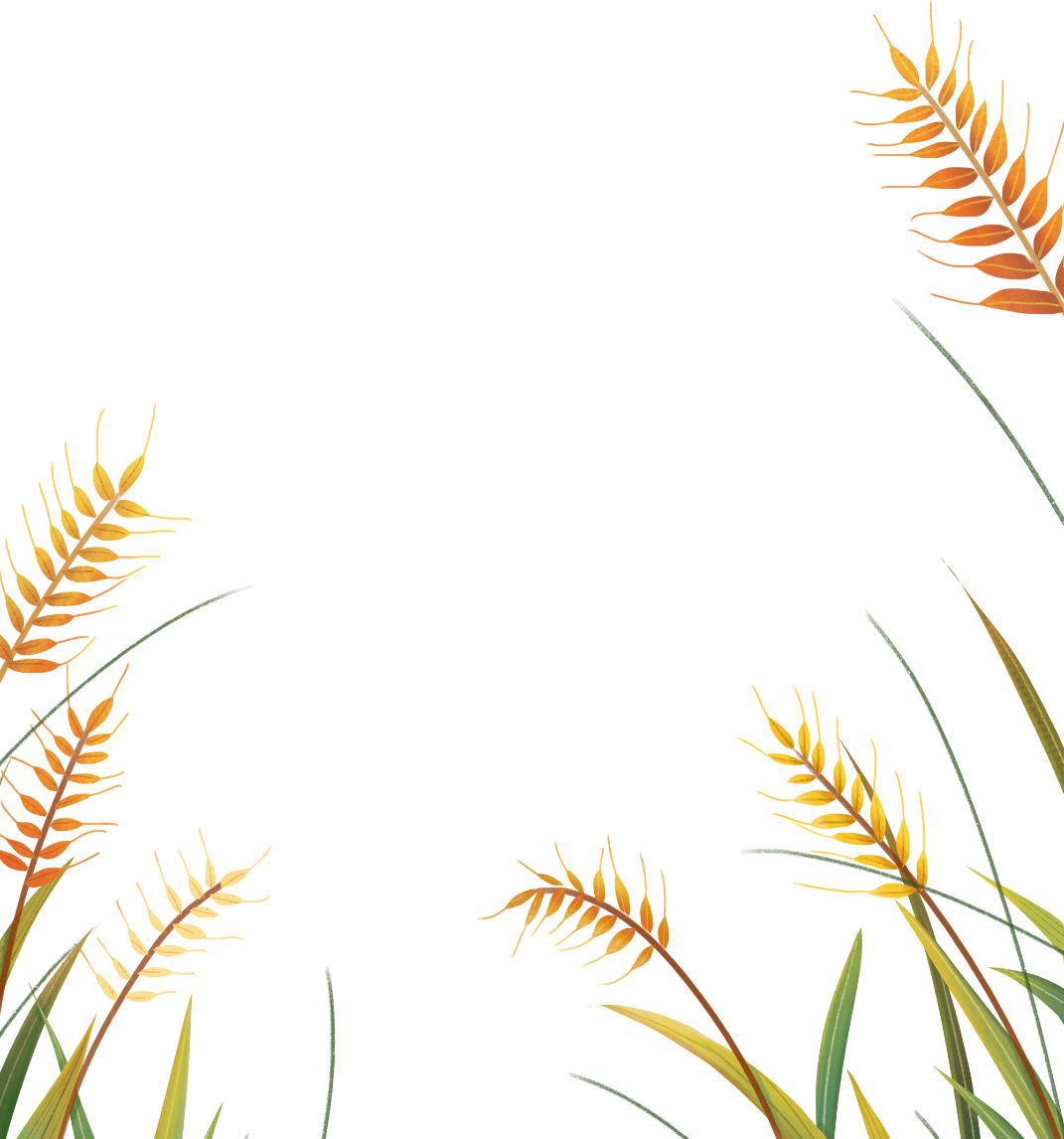 Đặc điểm thiên nhiên
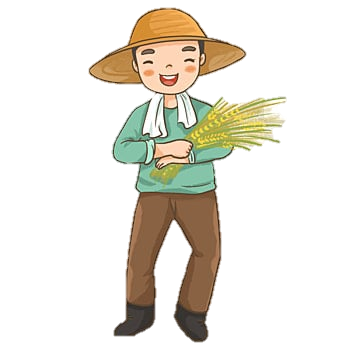 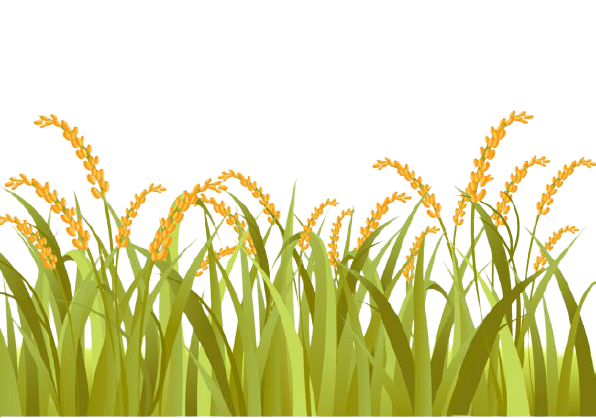 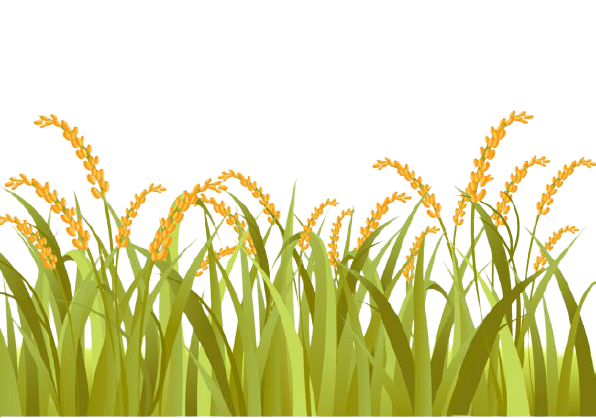 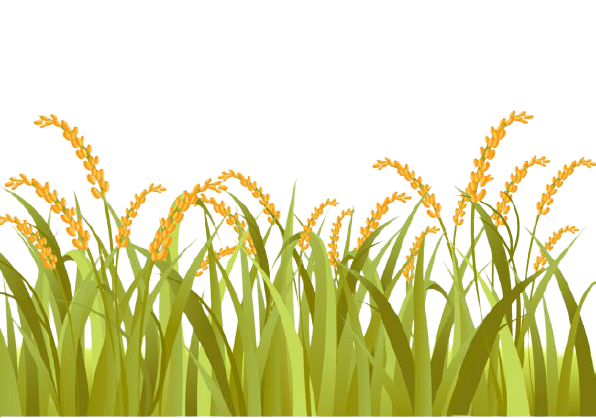 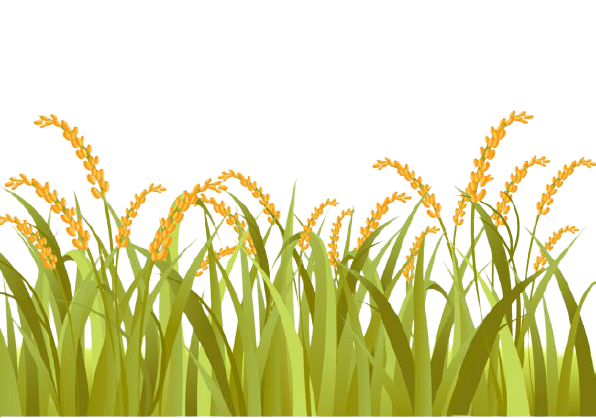 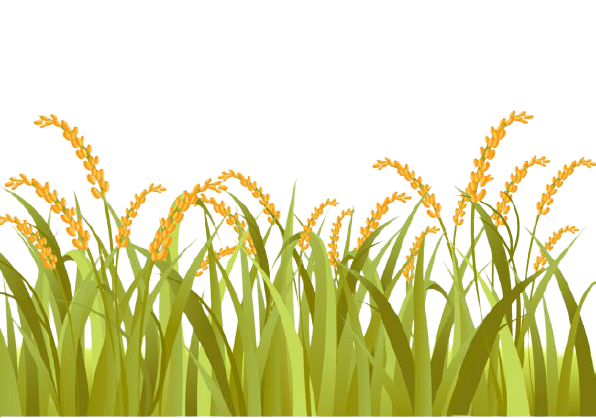 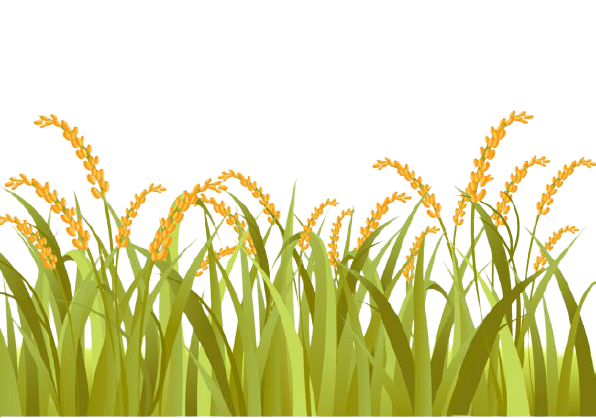 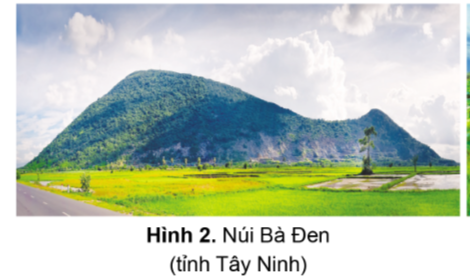 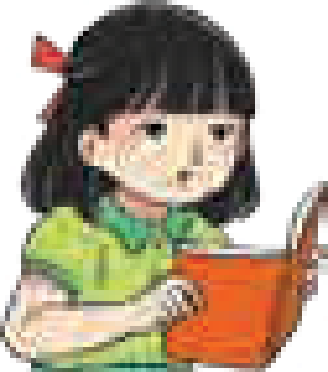 Đọc thông tin và quan sát các hình 1, 2, 3 em hãy :
+ Chỉ và đọc tên một số núi và vùng đất ngập nước ở vùng Nam Bộ 
+ Trình bày đặc điểm địa hình ở vùng Nam Bộ.
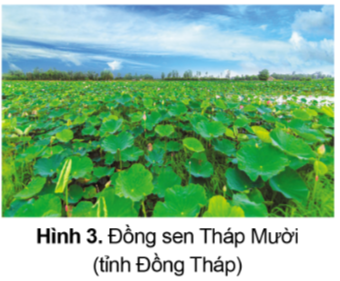 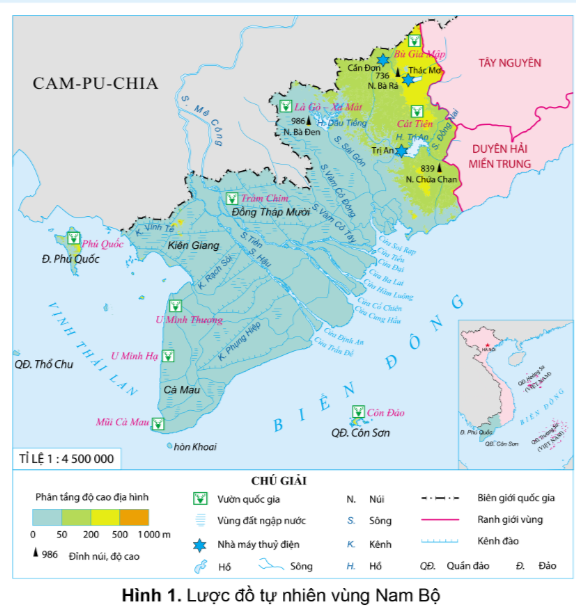 Một số núi
Núi Bà Đen
Núi Chứa Chan
Vùng đất ngập nước
Đồng Tháp Mười
Kiên Giang
Cà Mau
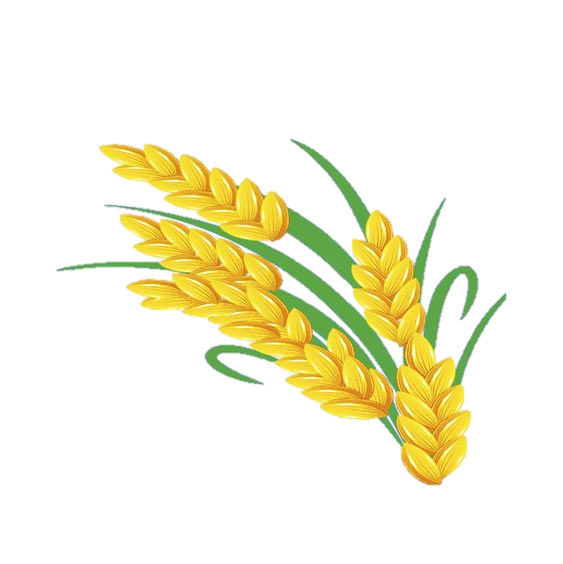 Đặc điểm địa hình ở vùng Nam Bộ.
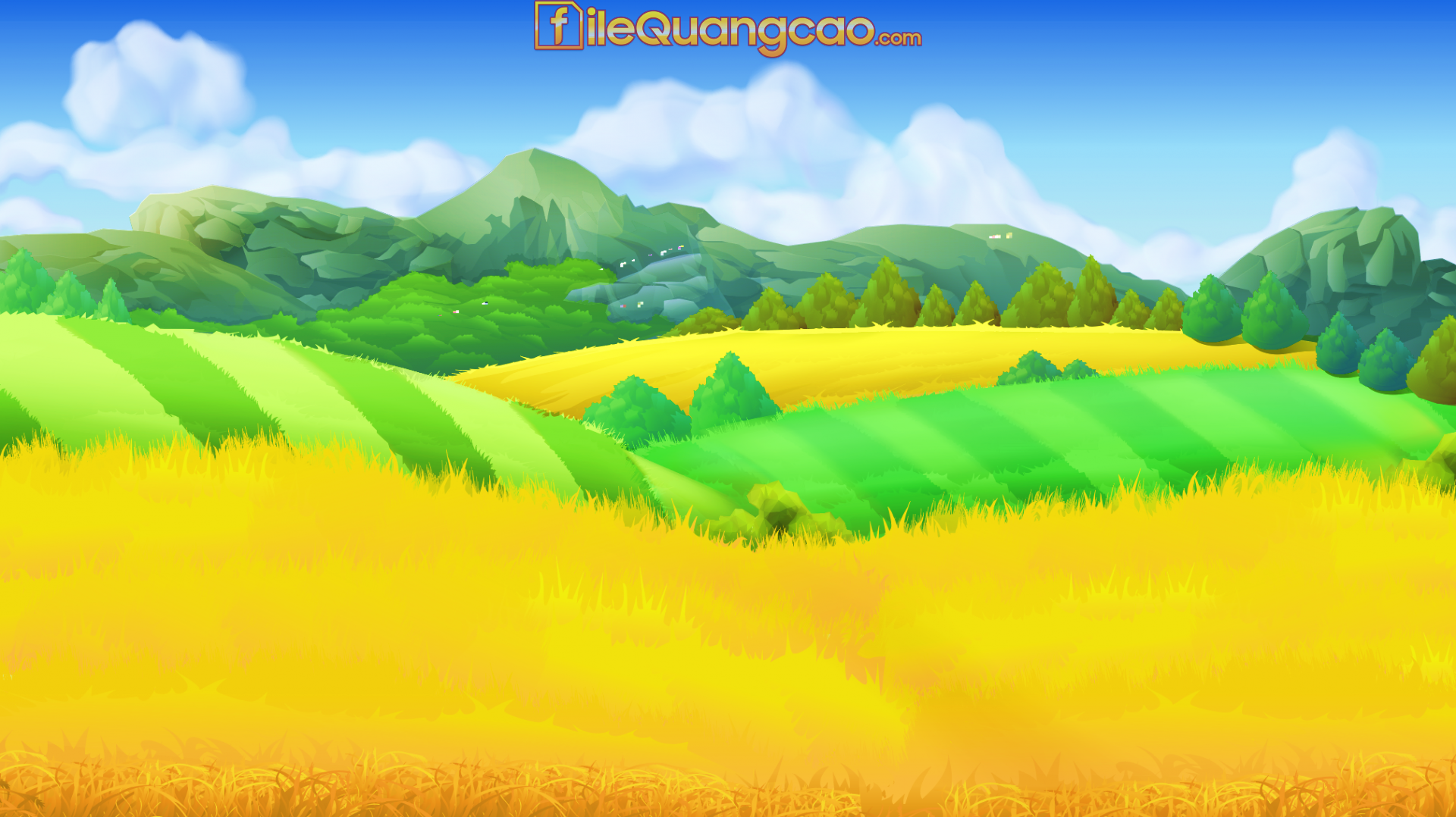 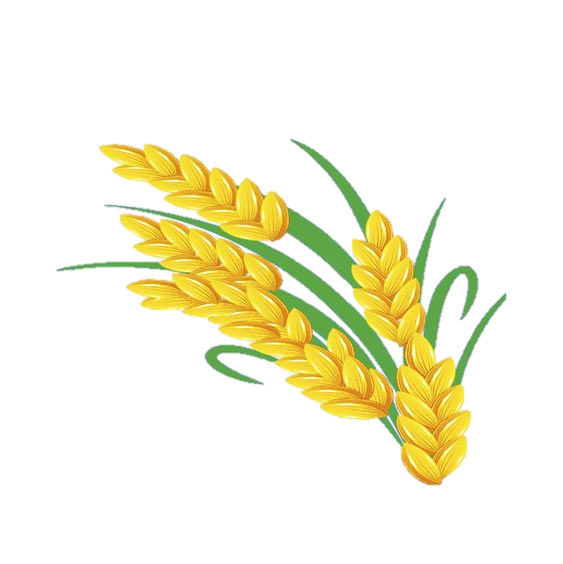 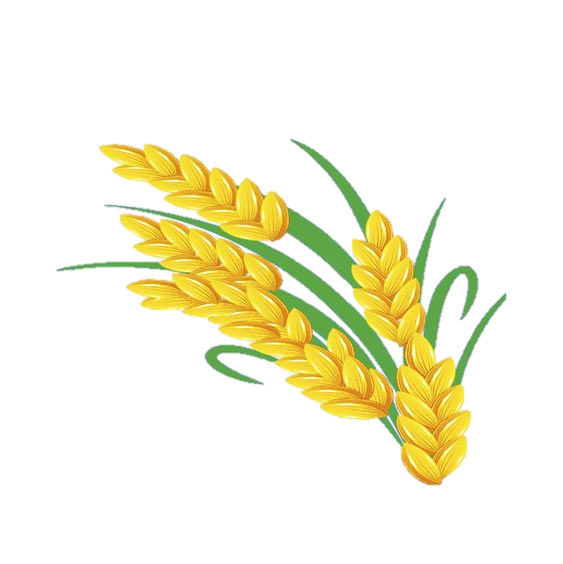 Tây Nam Bộ: Địa hình thấp, bằng phẳng nhiều vùng ngập nước, chịu ảnh hưởng mạnh của biển.
Đông Nam Bộ: Địa hình cao hơn Tây Nam Bộ, chủ yếu là đồi thoải và đồng bằng
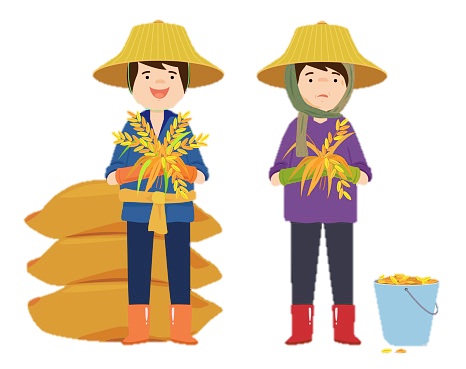 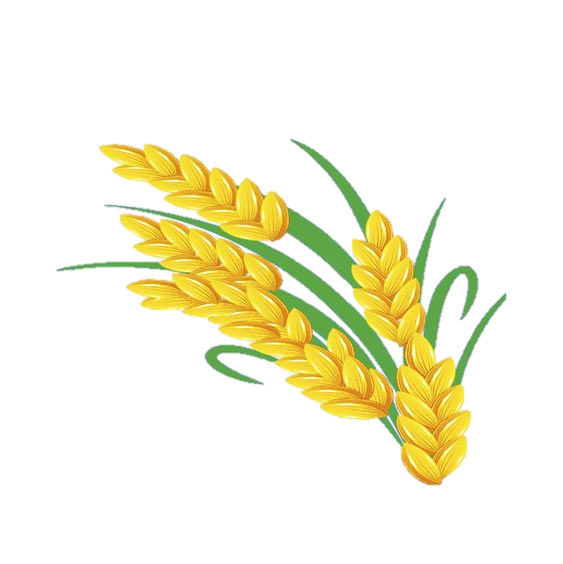 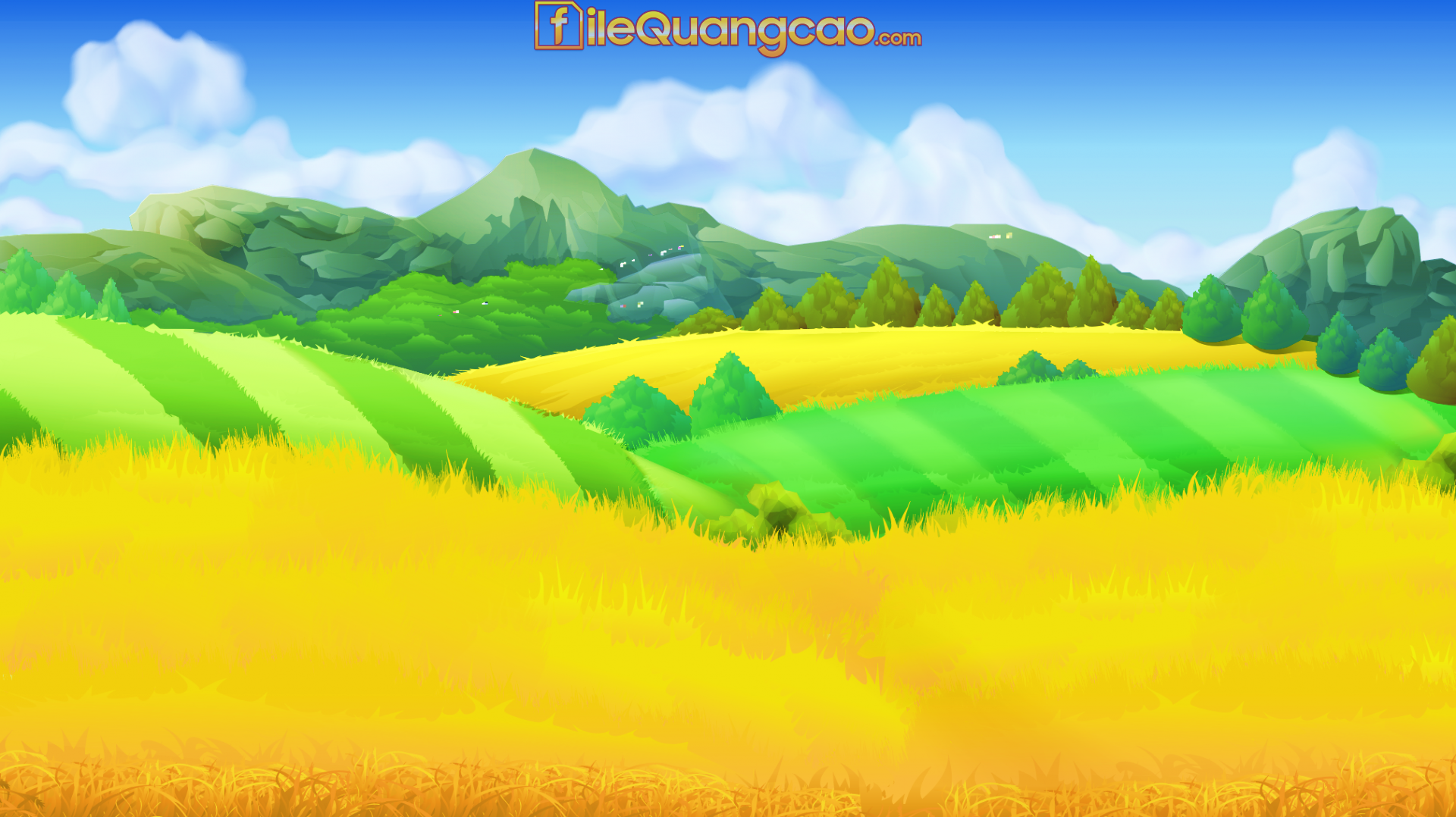 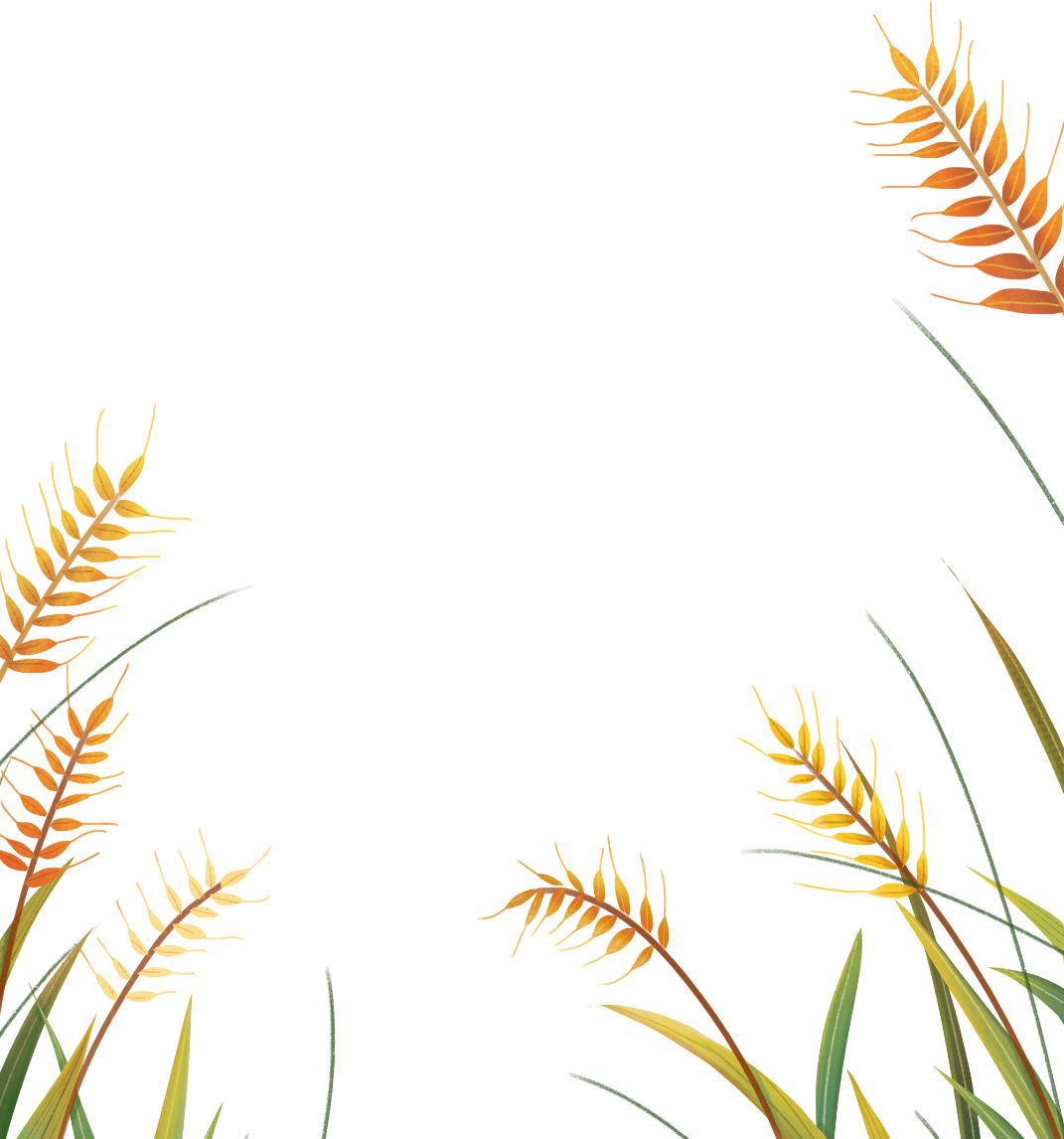 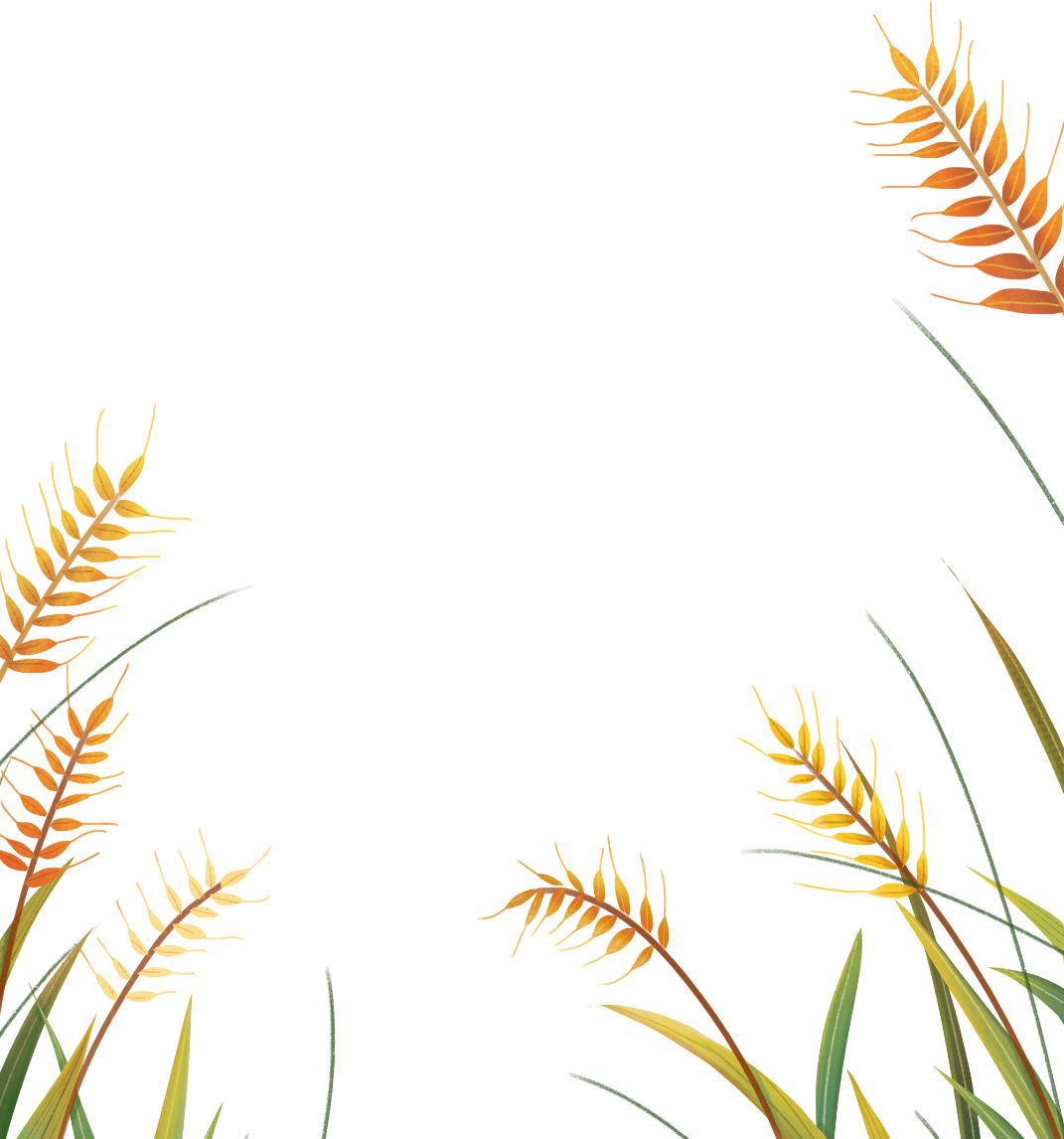 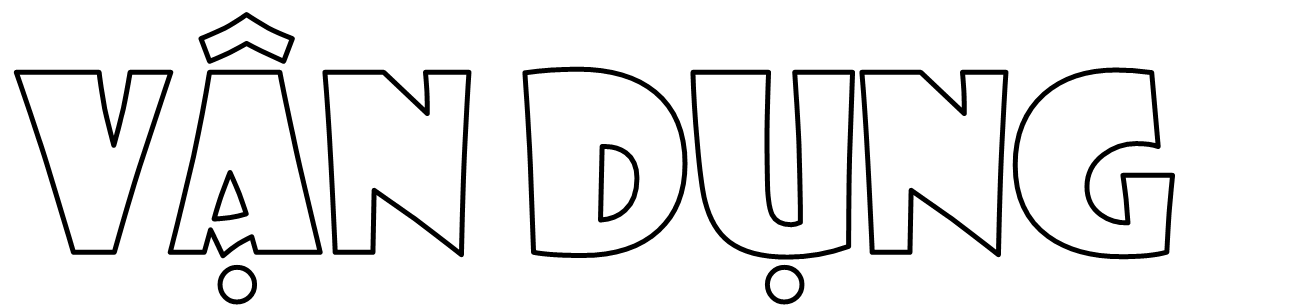 Câu 1: Vùng Nam Bộ nằm ở đâu nước ta ?
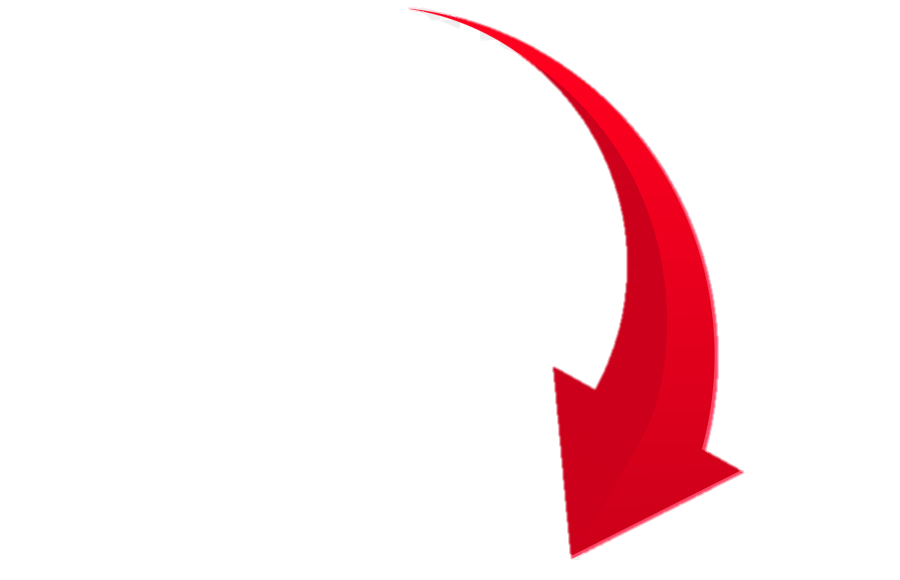 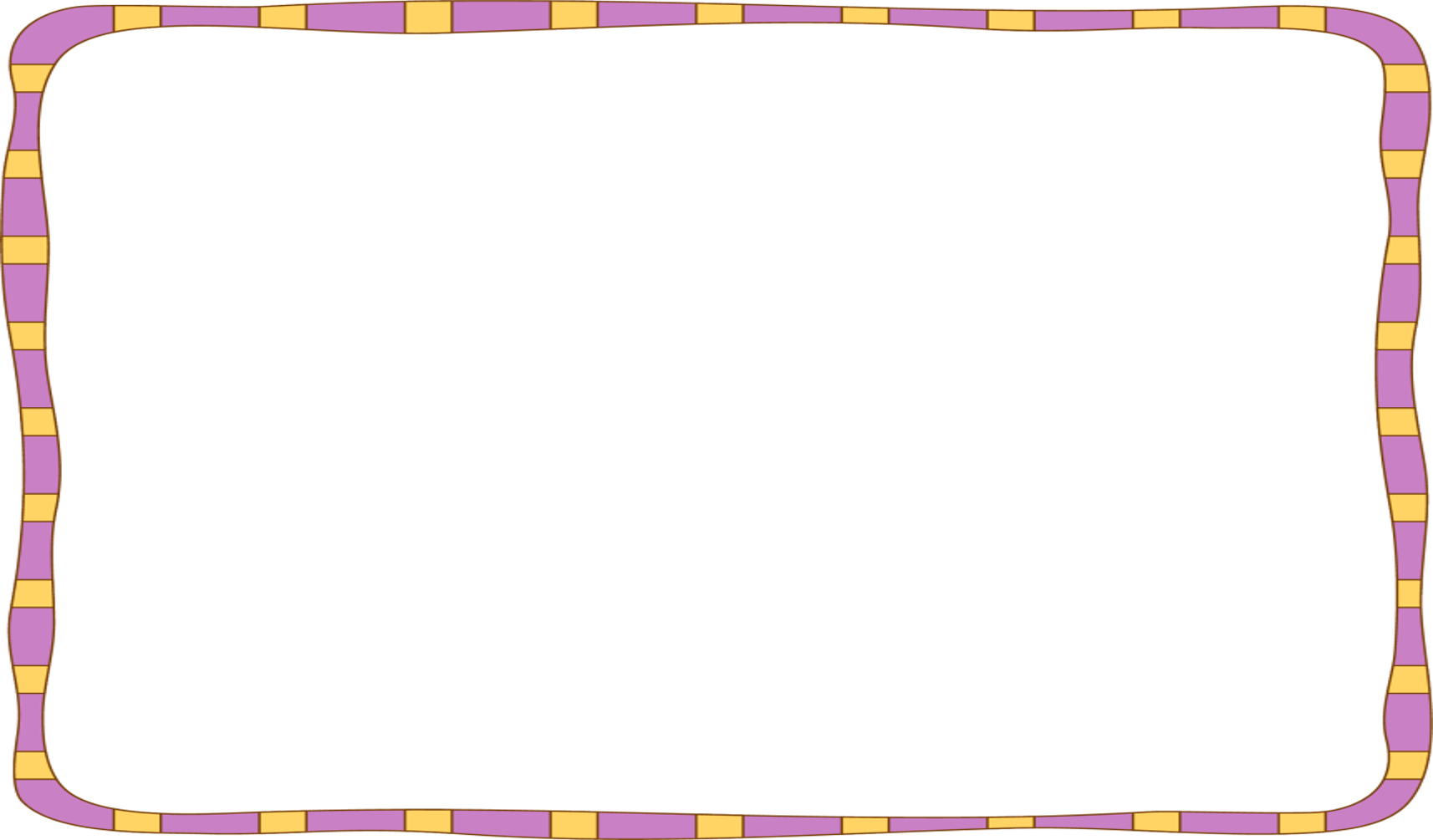 Vùng Nam Bộ nằm ở phía nam của Tổ quốc
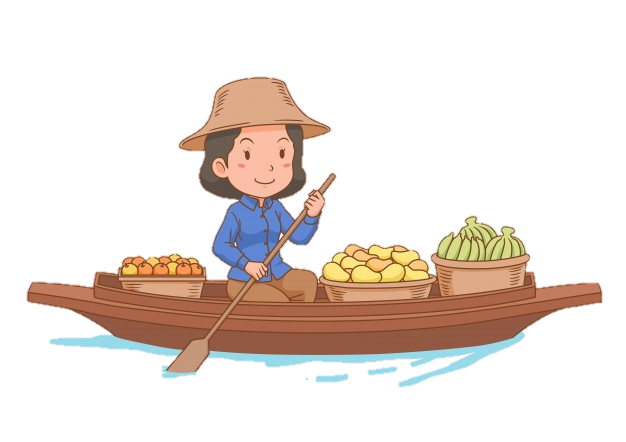 Câu 2: Vùng Nam Bộ tiếp  giáp với quốc gia nào ?
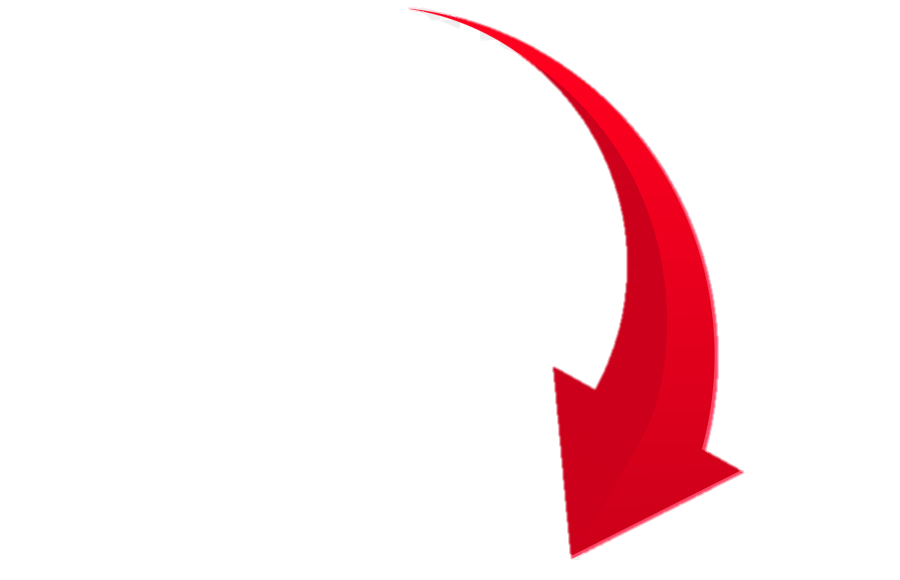 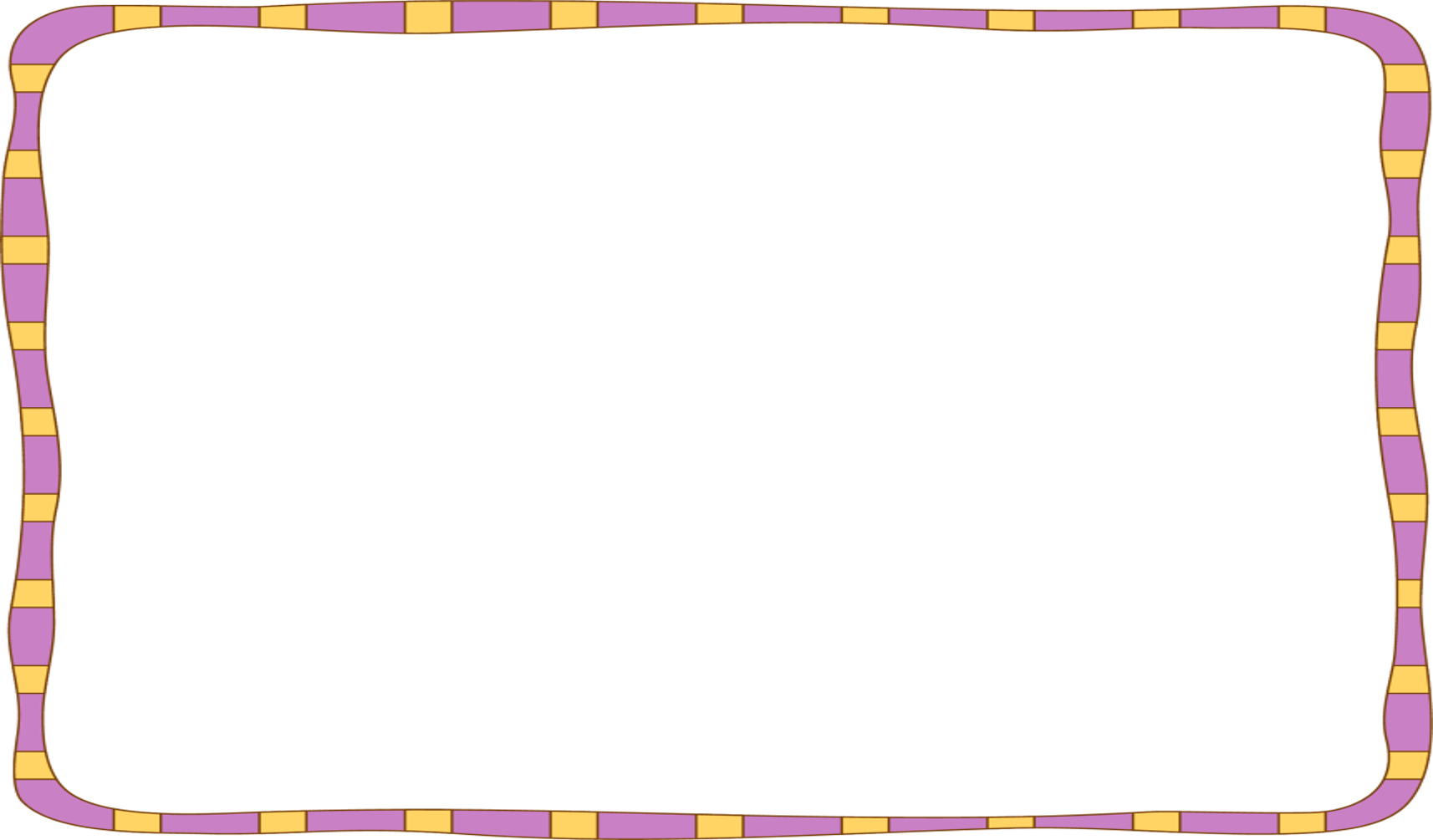 Tiếp giáp với quốc gia Cam-pu-chia
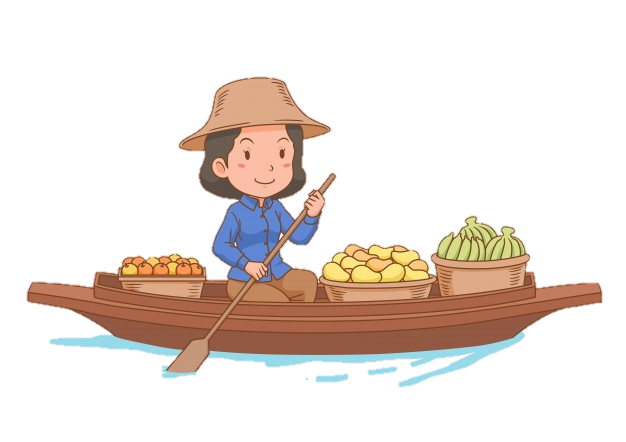 Câu 3: Vùng Nam Bộ tiếp  giáp với vùng nào nước ta ?
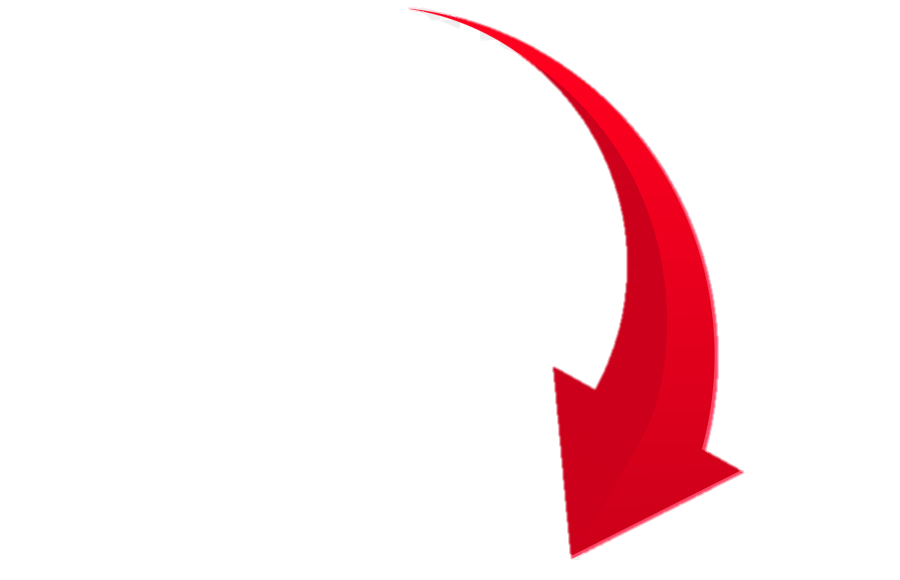 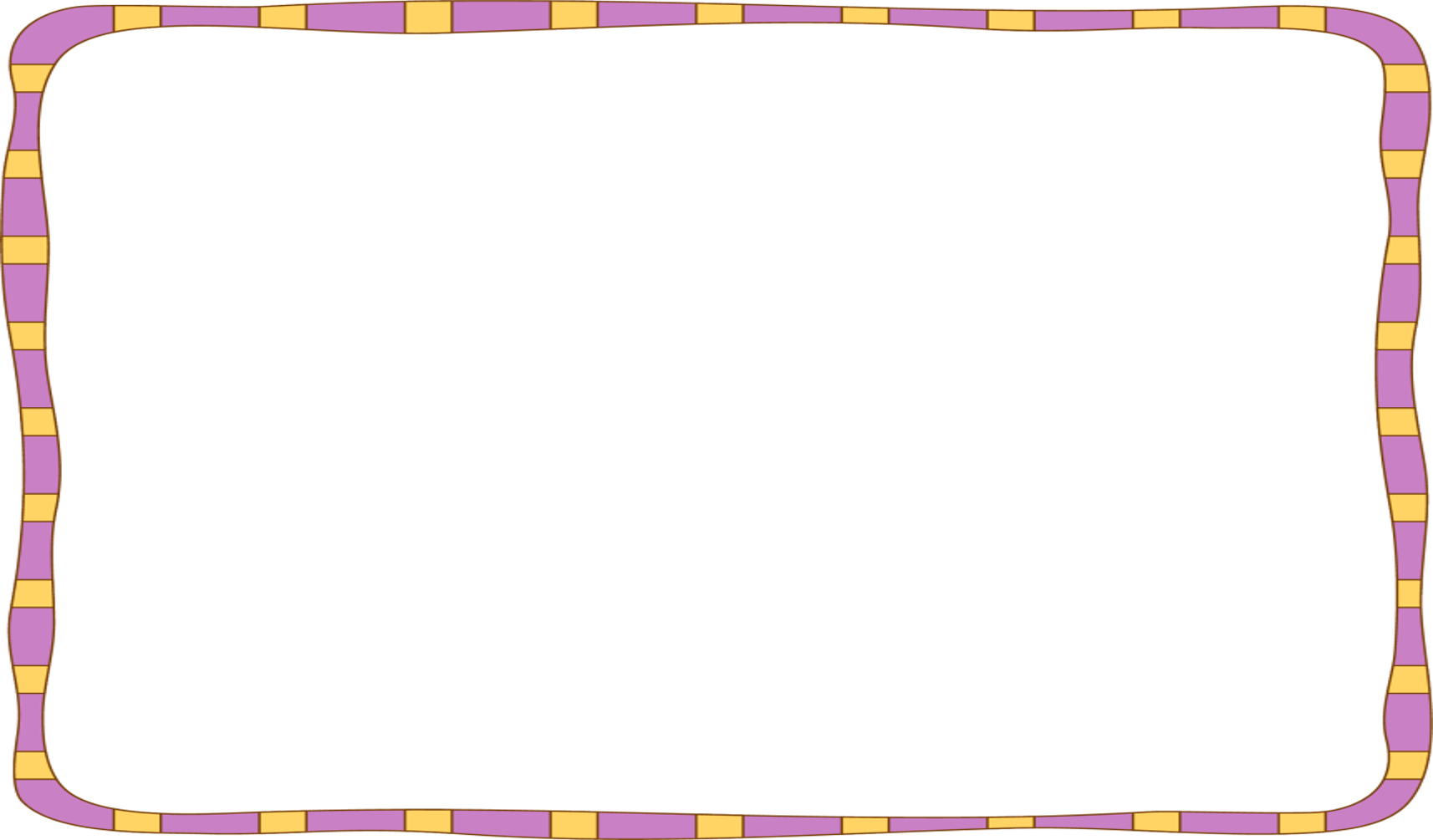 Vùng Tây Nguyên và Duyên hải miền Trung
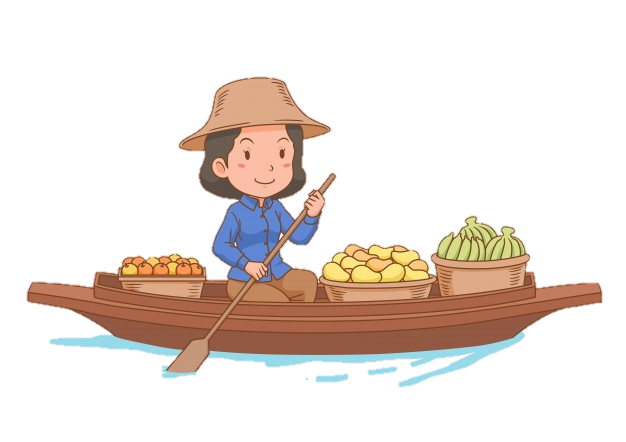 Câu 4: Biển Đông nằm ở phía nào vùng Nam Bộ?
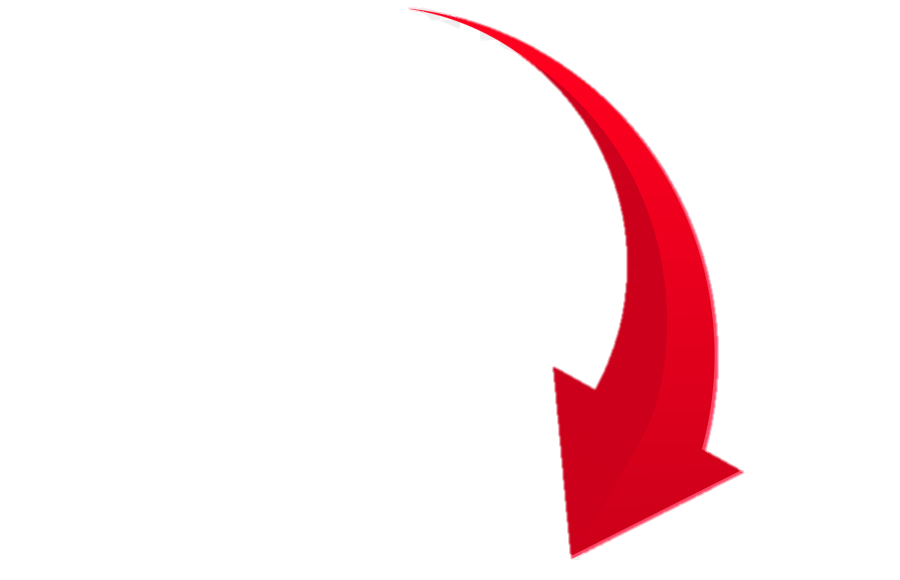 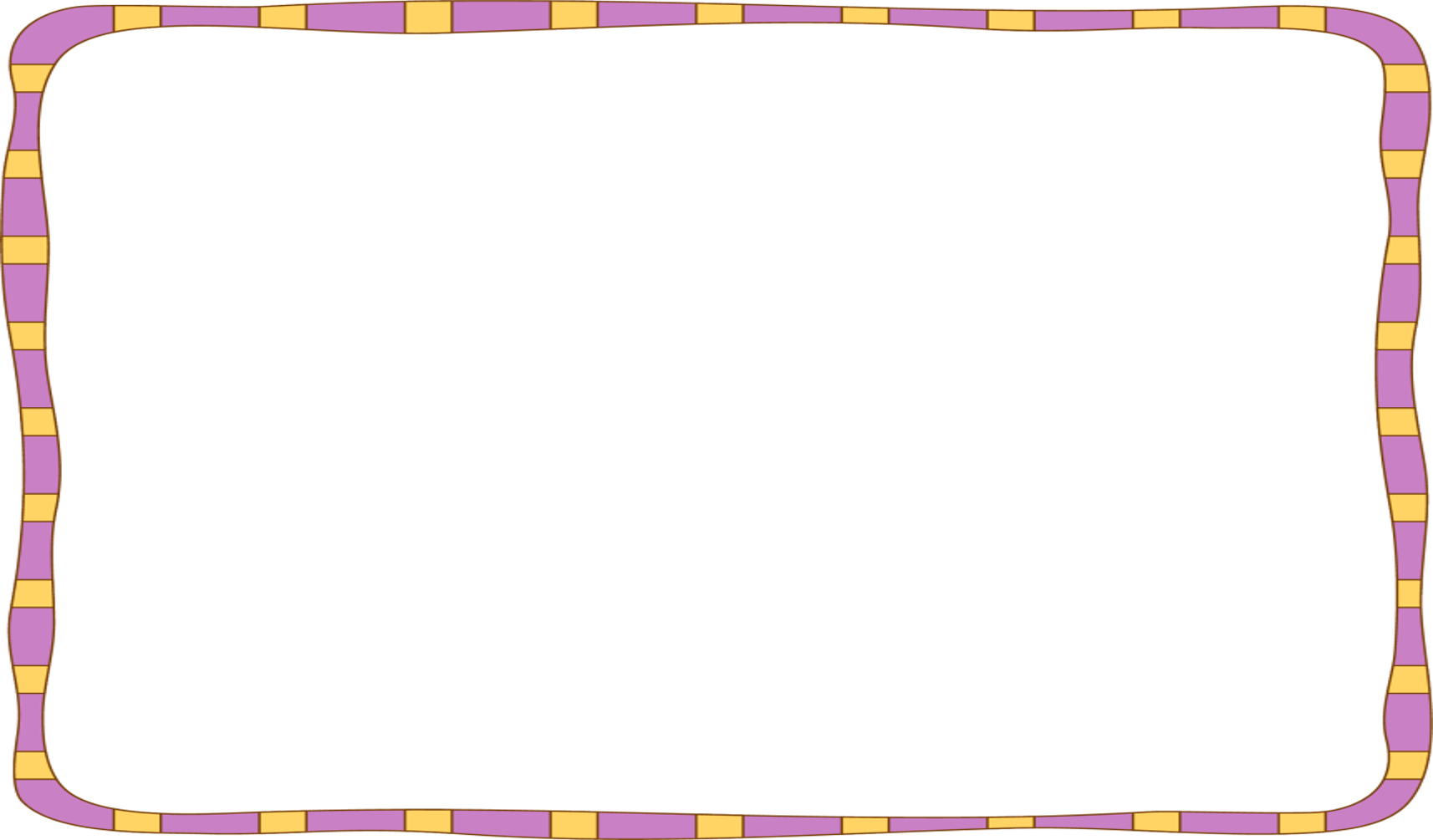 Biển Đông nằm ở phía Đông vùng Nam Bộ
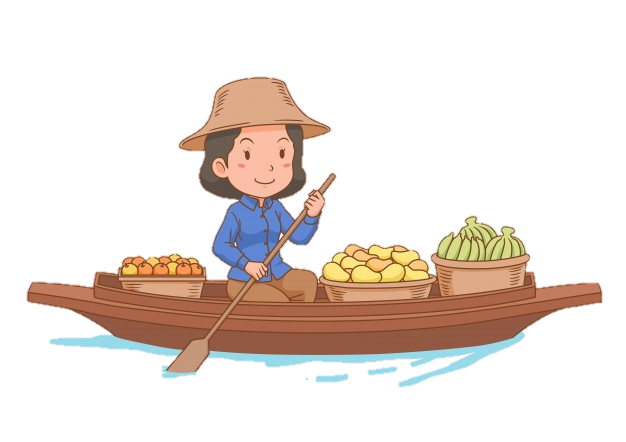